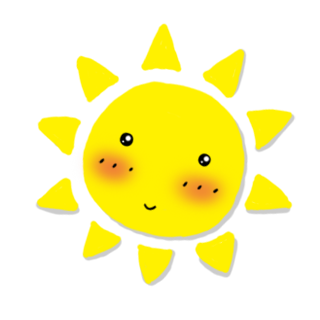 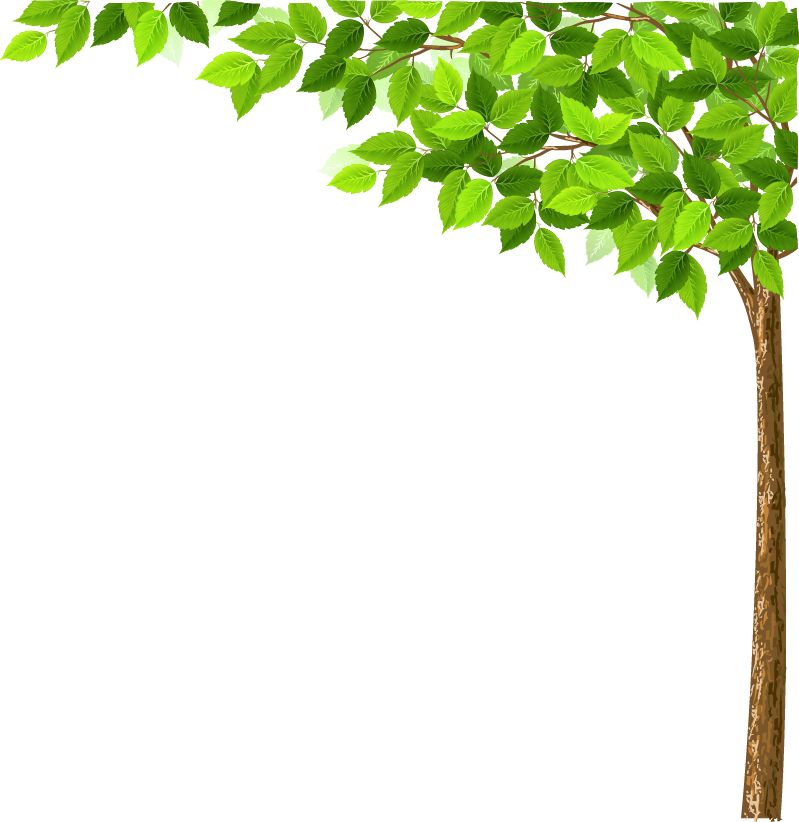 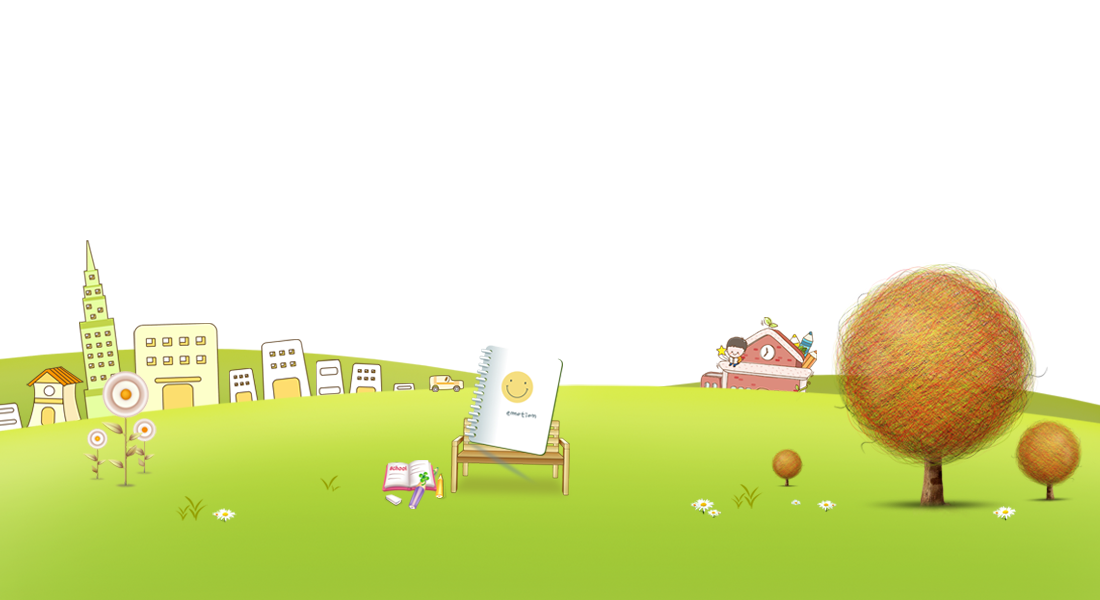 Môn : Tập đọc
Lớp 3 – Tuần 10
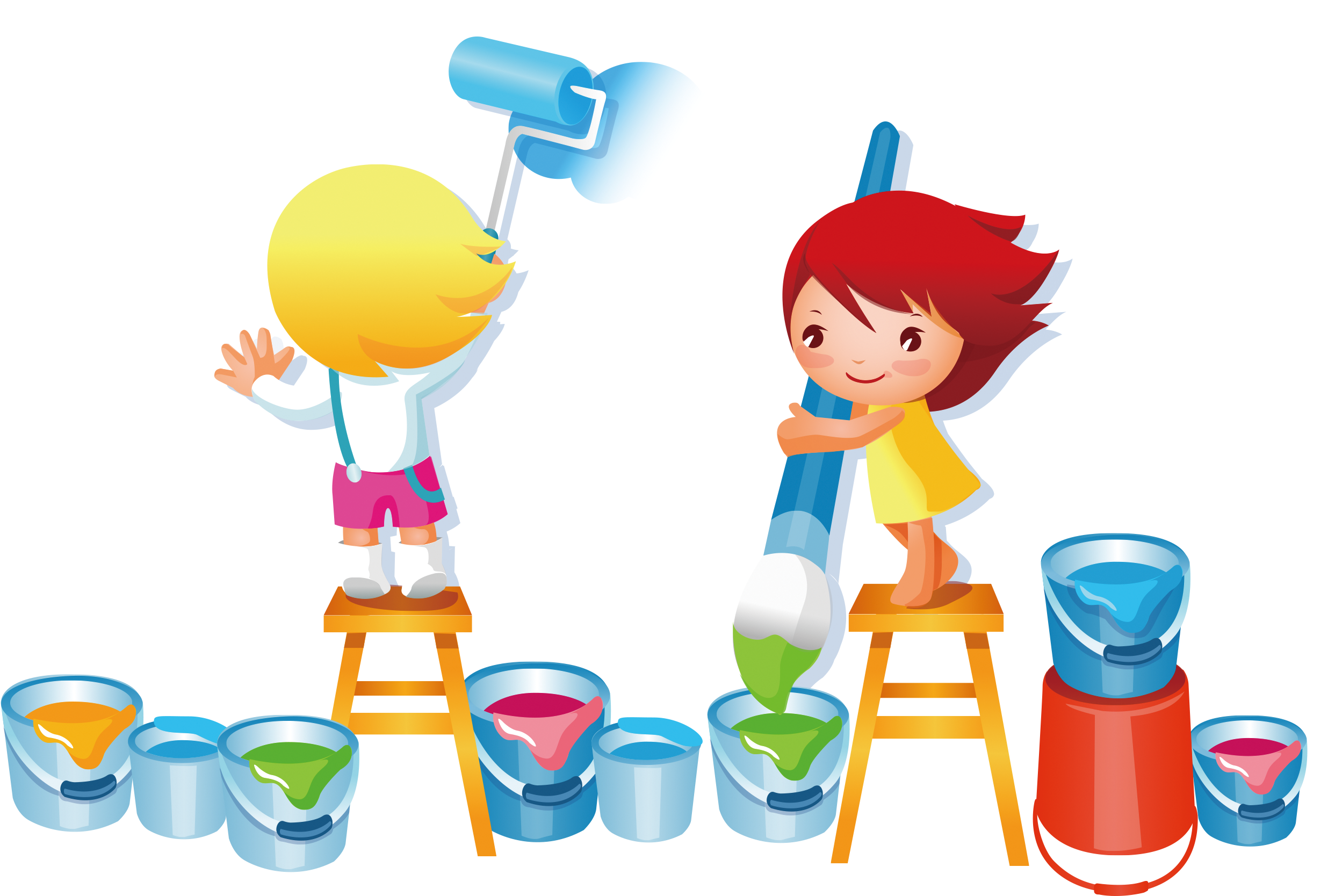 [Speaker Notes: Cô chào các em, Hôm nay cô sẽ hướng dẫn các em học tiết tập đọc đầu tiên của tuần 10 nhé.]
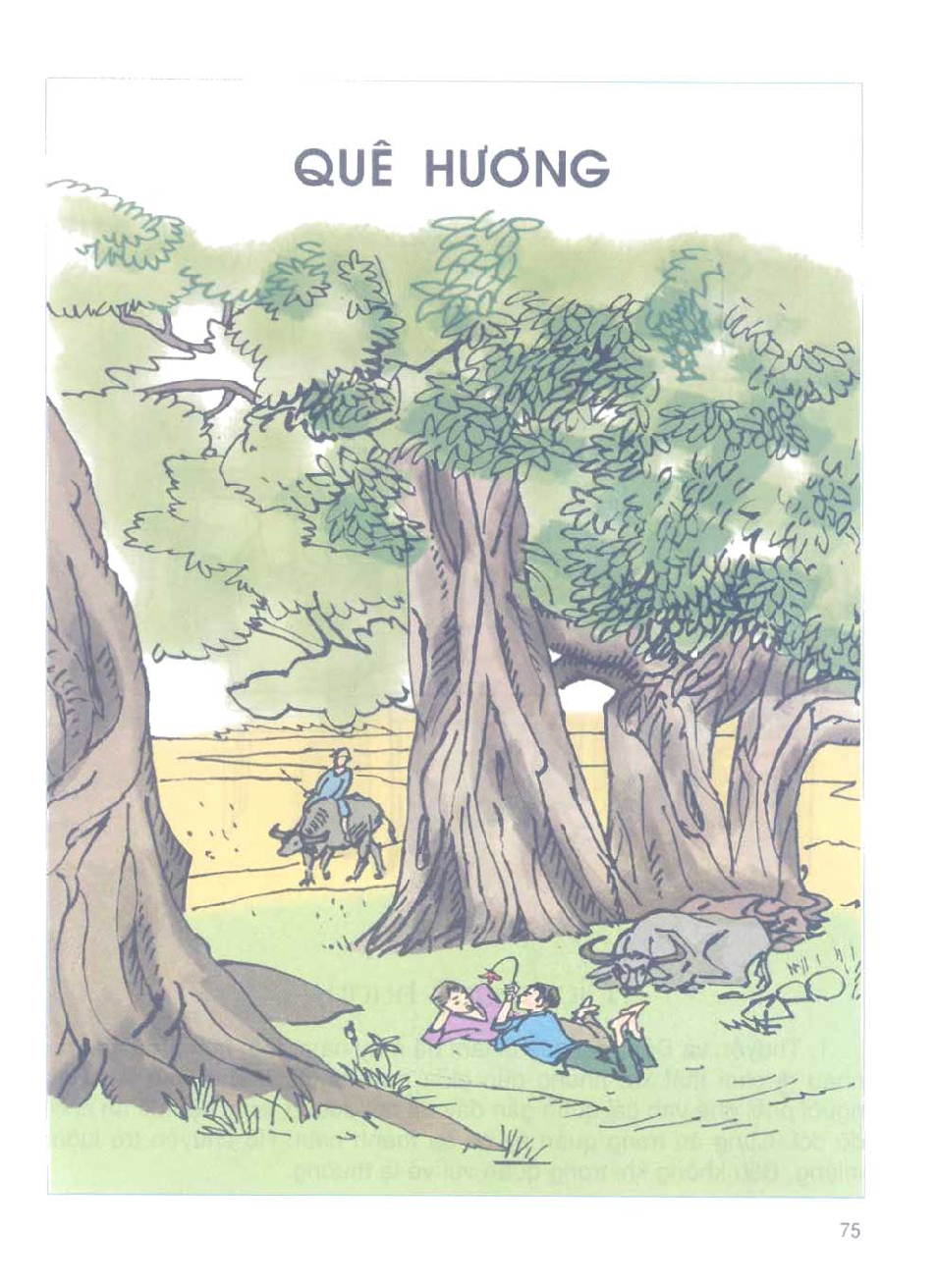 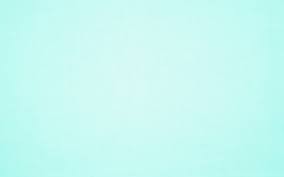 [Speaker Notes: Bây giờ chúng ta bắt đầu tiết học. Các em mở SGK TV lớp 3 tập một trang 75 và quan sát bức tranh. Các em thấy bức tranh vẽ cảnh gì?
Bức tranh vẽ một vùng quê thật đẹp với cánh đồng lúa, những gốc đa cổ thụ, mấy con trâu và hai người bạn chăn trâu đang nằm dài trên bãi cỏ trò chuyện. Đây là những hình ảnh gần gũi, làm người ta gắn bó với quê hương. Nhưng quê hương còn là những người thân và tất cả những gì gắn bó với người thân của ta.]
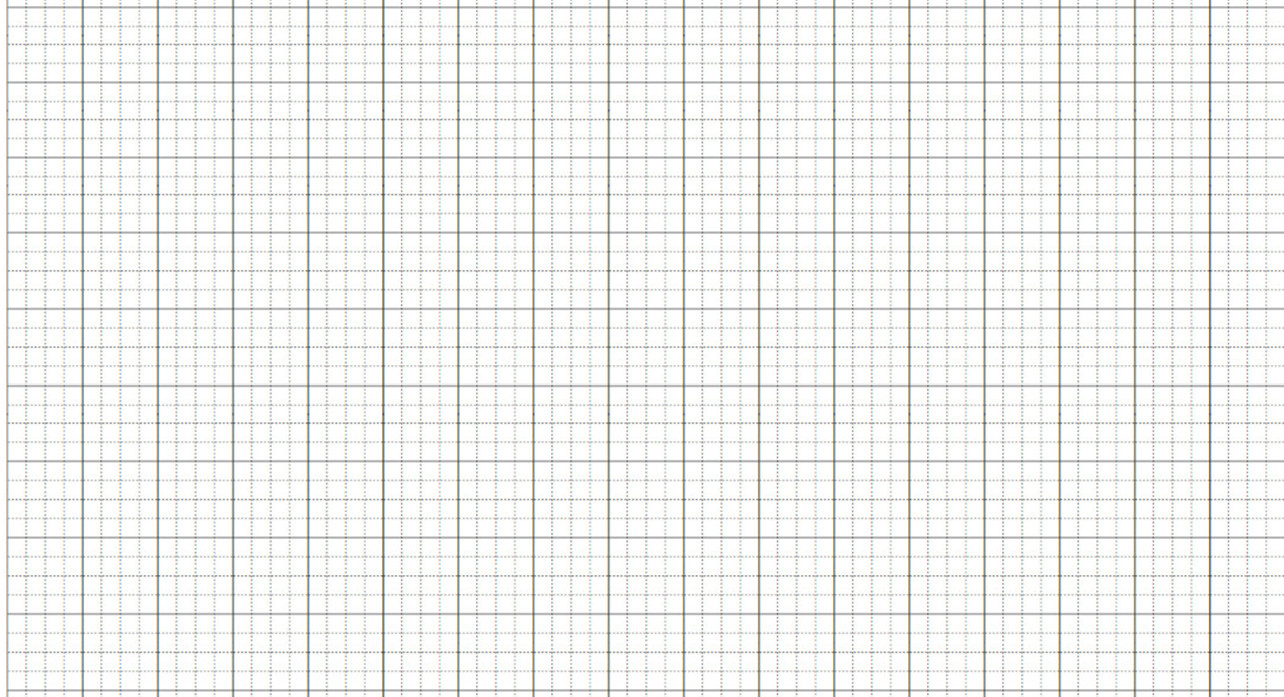 Thứ hai ngày 8 tháng 11 năm 2021
Tập đǌ
Giọng quê hương
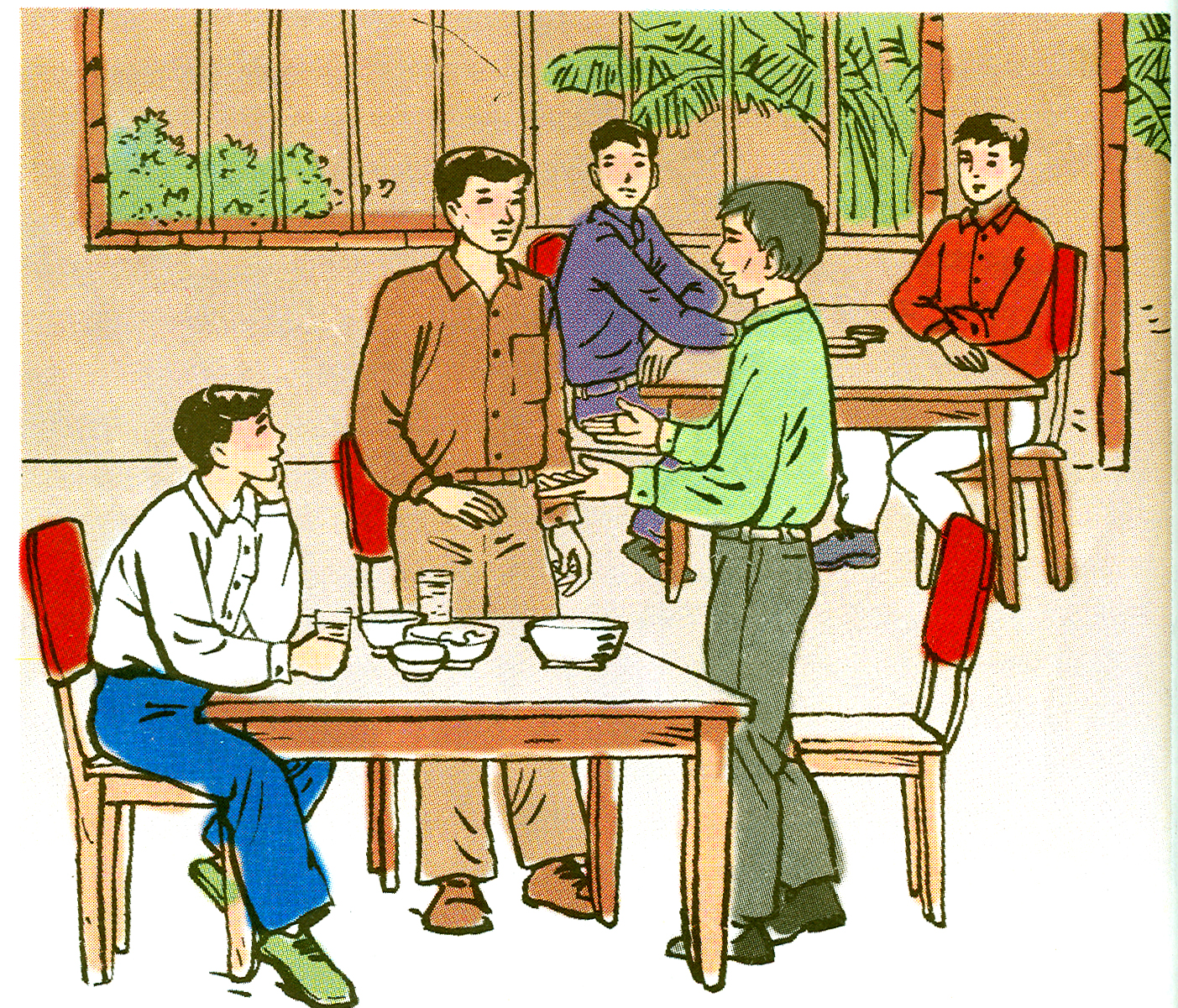 [Speaker Notes: Để hiểu rõ hơn về điều này, hôm nay các em sẽ tìm hiểu bài tập đọc Giọng quê hương của nhà văn Thanh Tịnh.
Các em hãy mở sang trang 76 để theo dõi bài tập đọc.]
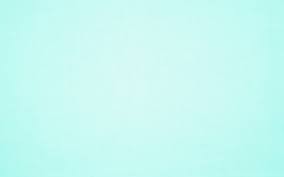 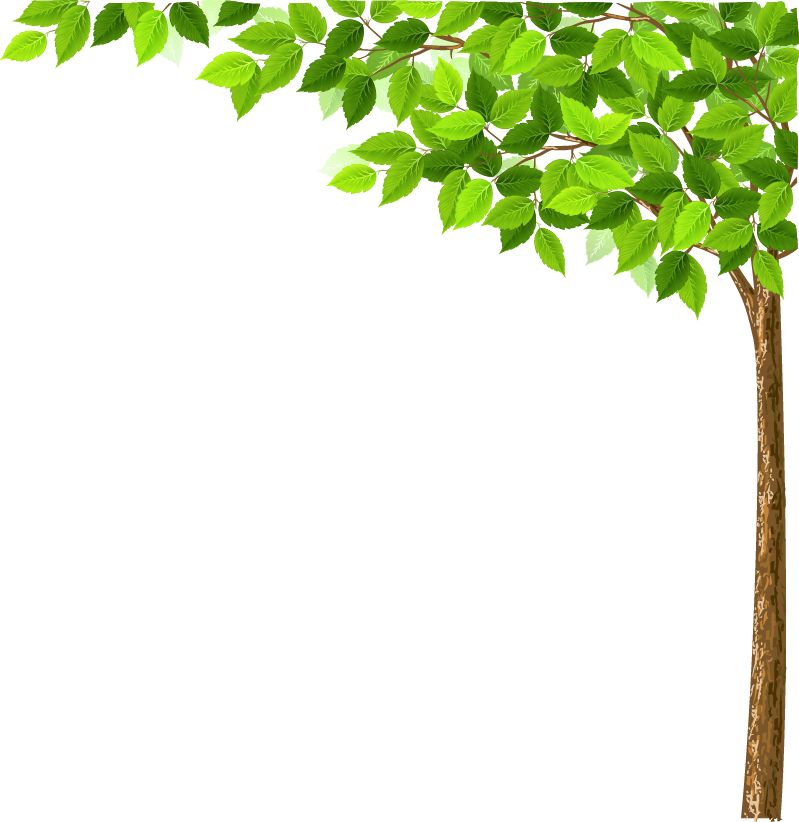 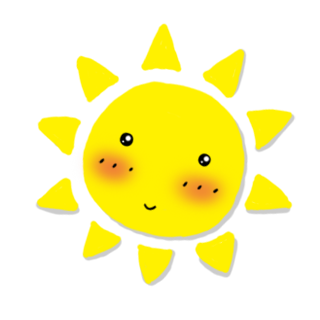 Tập đọc
GIỌNG QUÊ HƯƠNG
                                      Theo Thanh Tịnh
Hoạt động 1: Luyện đọc
                       Giải nghĩa từ
Hoạt động 2: Giải nghĩa từ
Hoạt động 3: Tìm hiểu bài
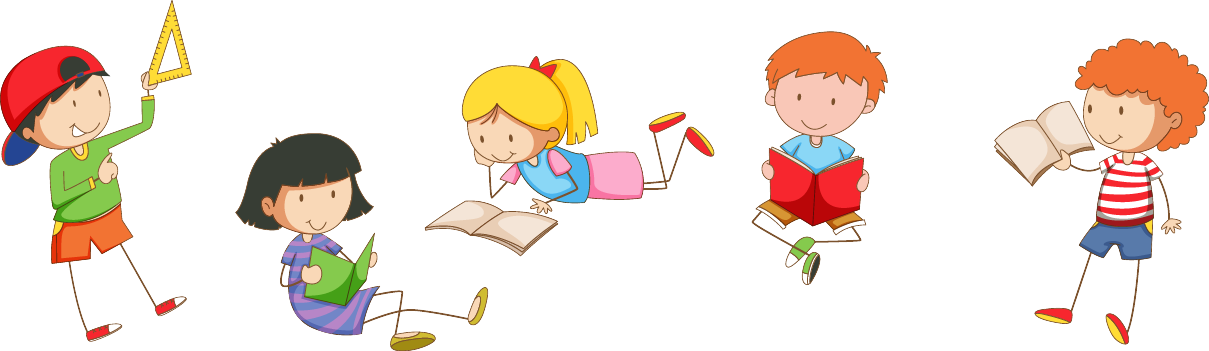 [Speaker Notes: Tiết học của chúng ta có 3 hoạt động 
HĐ 1 : Luyện đọc
HĐ 2 : Giải nghĩa từ
HĐ 3 : Tìm hiểu bài]
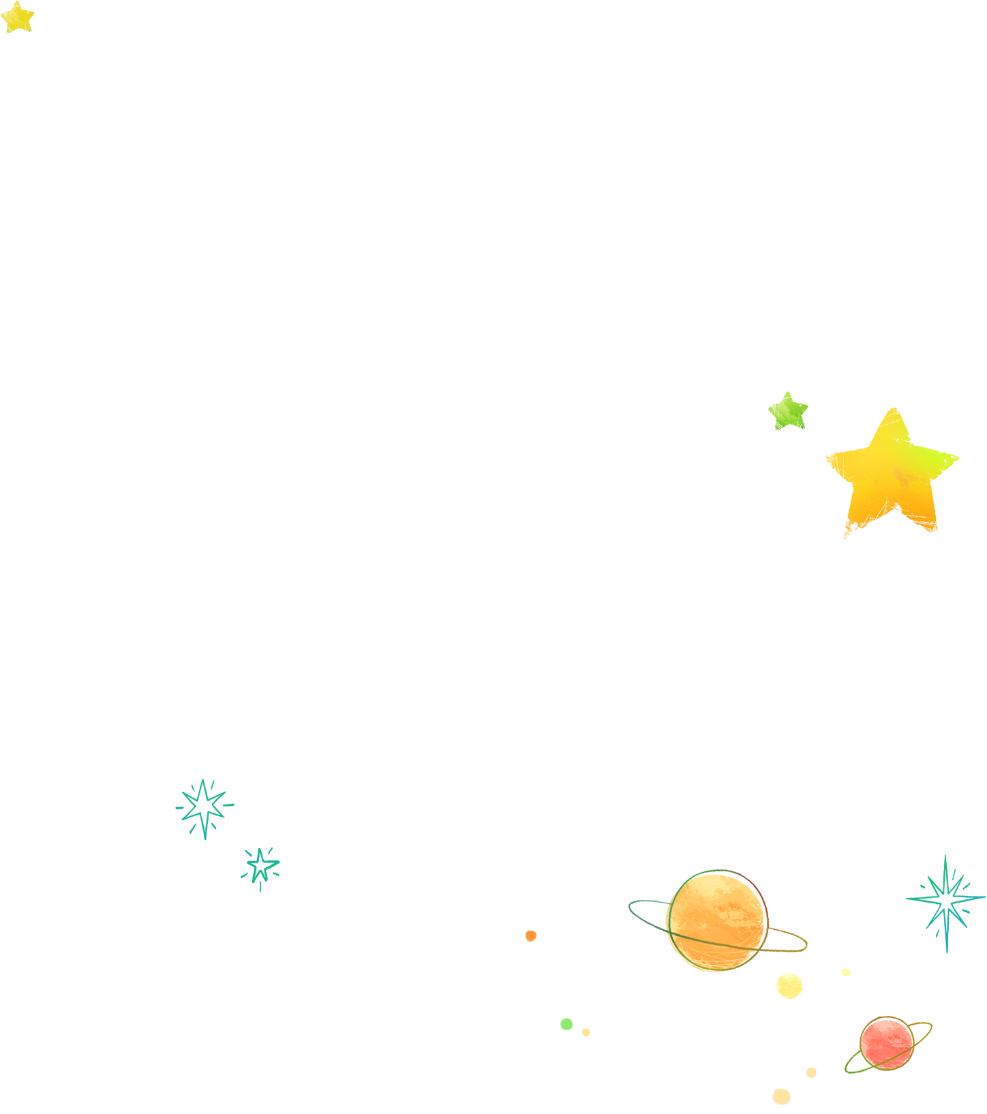 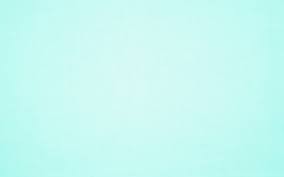 Tập đọc
GIỌNG QUÊ HƯƠNG
                                      Theo Thanh Tịnh
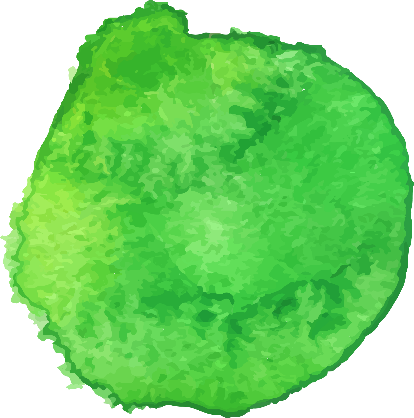 Hoạt động 1
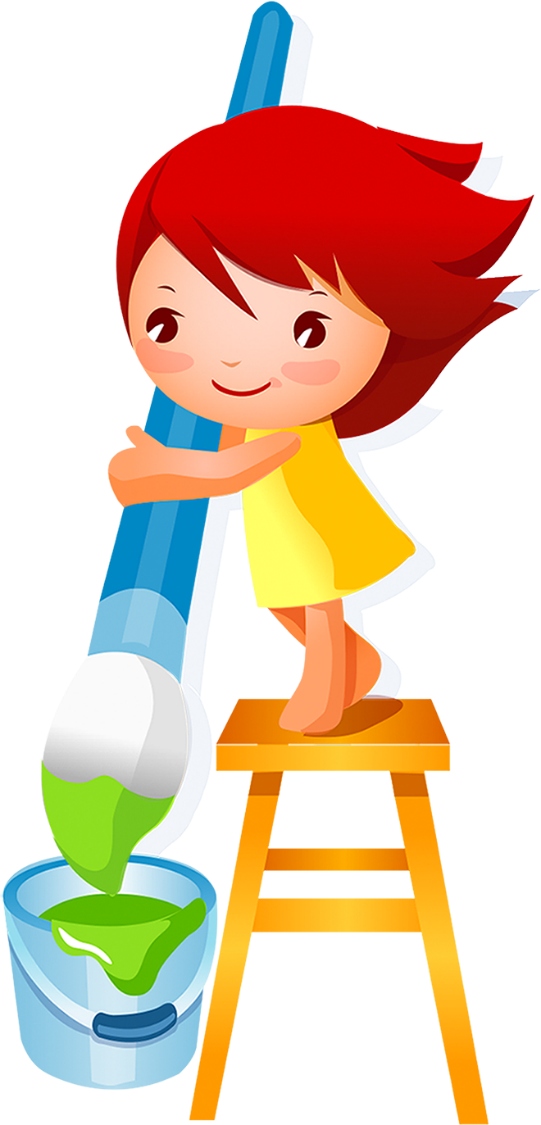 Luyện đọc
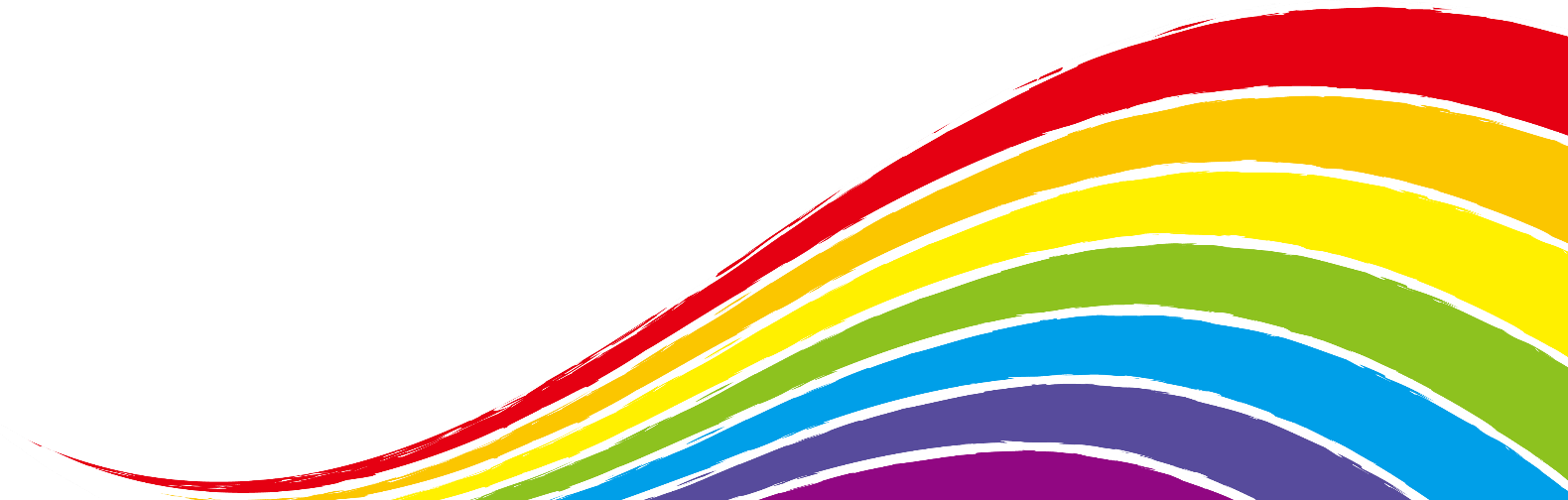 [Speaker Notes: Rồi, bây giờ chúng ta cùng tìm hiểu hoạt động 1 : Luyện đọc]
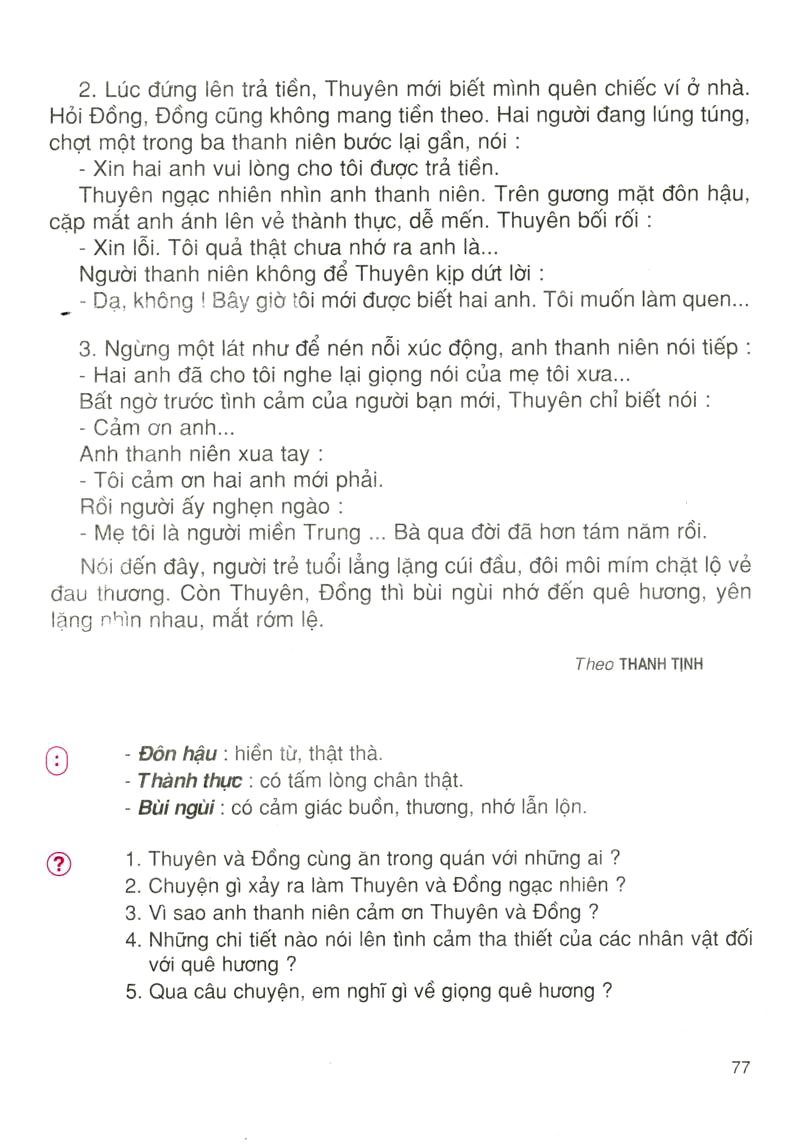 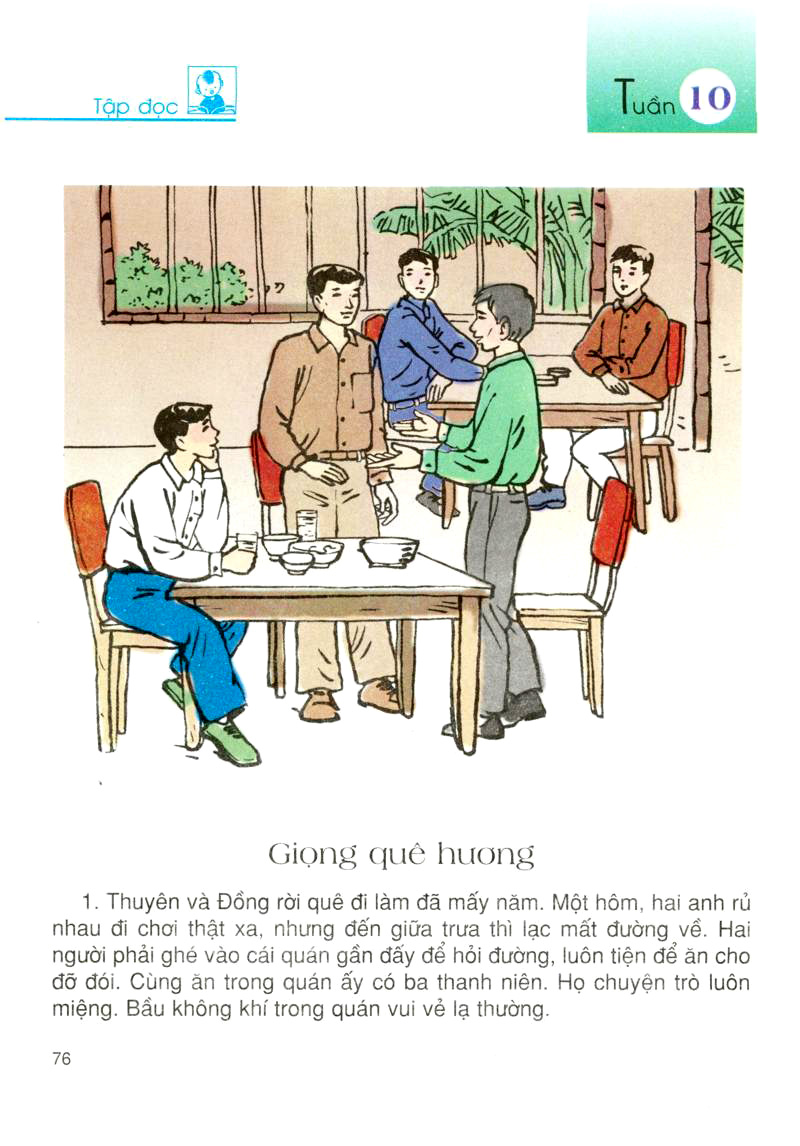 [Speaker Notes: Các em nghe cô đọc toàn bài một lần nhé.]
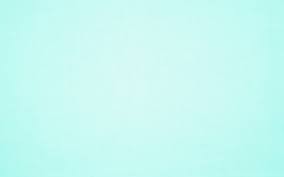 Tập đọc
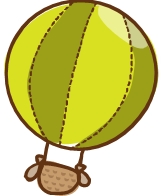 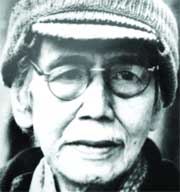 GIỌNG QUÊ HƯƠNG
                                      Theo Thanh Tịnh
- Nhà văn Thanh Tịnh, sinh ngày 12.12.1911 mất ngày 17.07.1988, tên khai sinh là Trần Văn Ninh. 
  - Ông có rất nhiều bút danh: Thinh Không, Trịnh Thuần, Thanh Tịnh…  
  - Quê ông ở TP Huế. 
  - Từ 1933, ông đi làm ở các cơ sở tư rồi làm nghề dạy học và bắt đầu viết văn, làm thơ từ thời gian này.
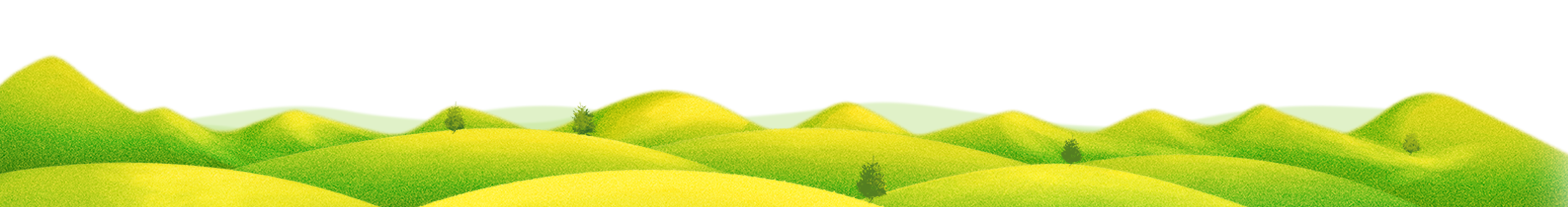 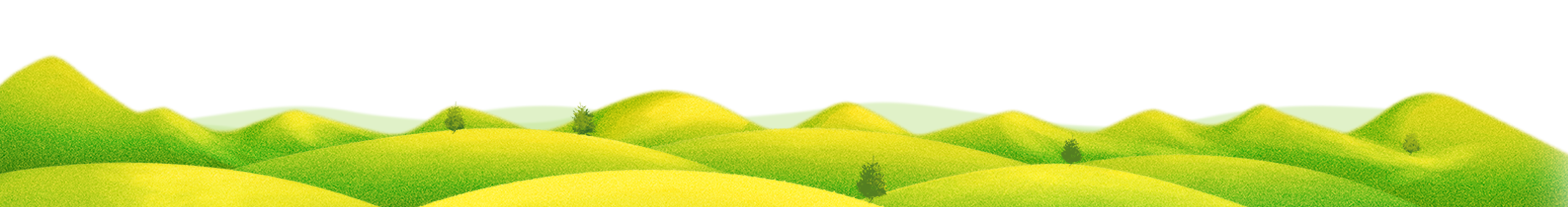 [Speaker Notes: Cô giới thiệu đôi nét về tác giả Thanh Tịnh để các em hiểu hơn về ông.
- Nhà văn Thanh Tịnh, sinh ngày 12.12.1911 mất ngày 17.07.1988, tên khai sinh là Trần Văn Ninh.
- Ông có rất nhiều bút danh : Thinh Không, Trịnh Thuần… 
- Quê ông ở TP Huế. 
- Từ 1933, ông đi làm ở các cơ sở tư rồi làm nghề dạy học và bắt đầu viết văn, làm thơ từ thời gian này.]
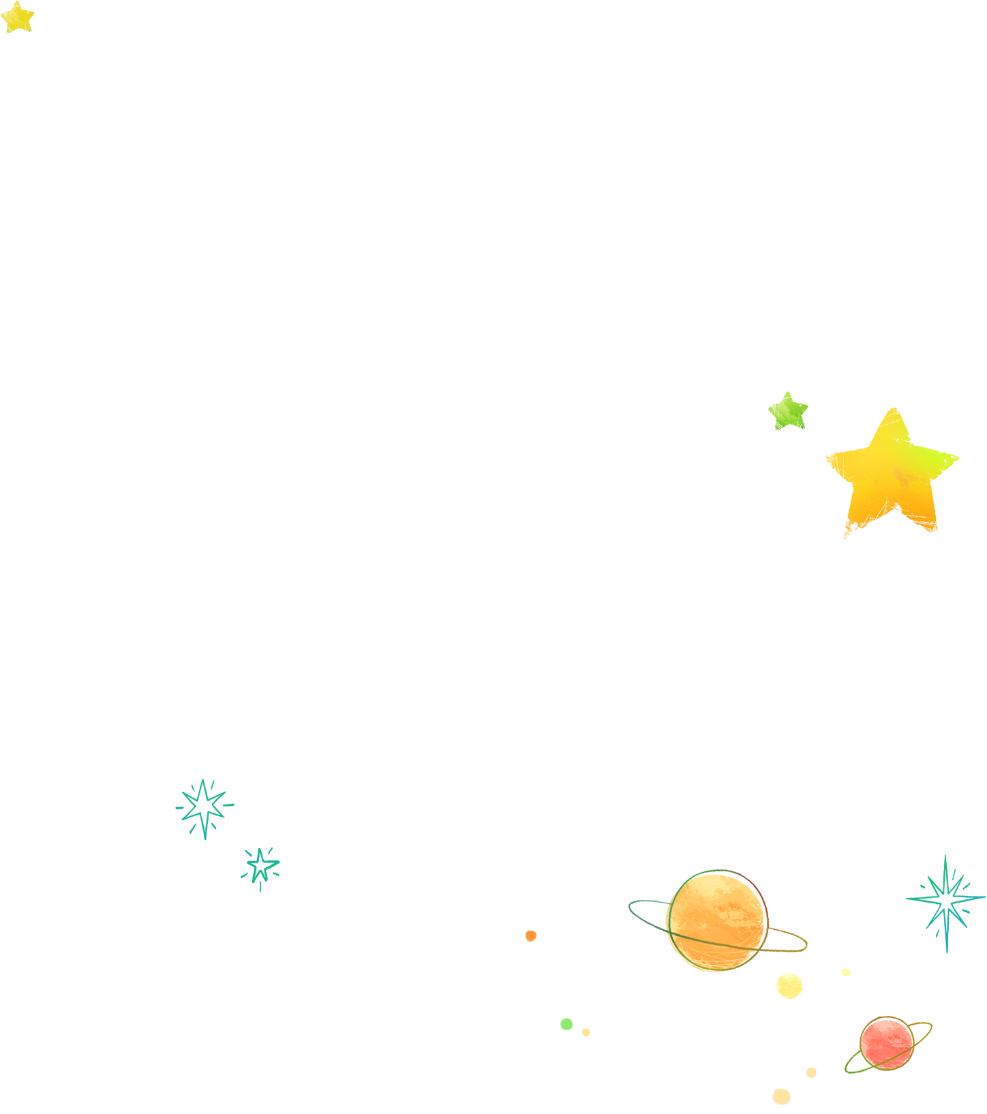 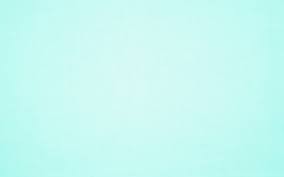 Tập đọc
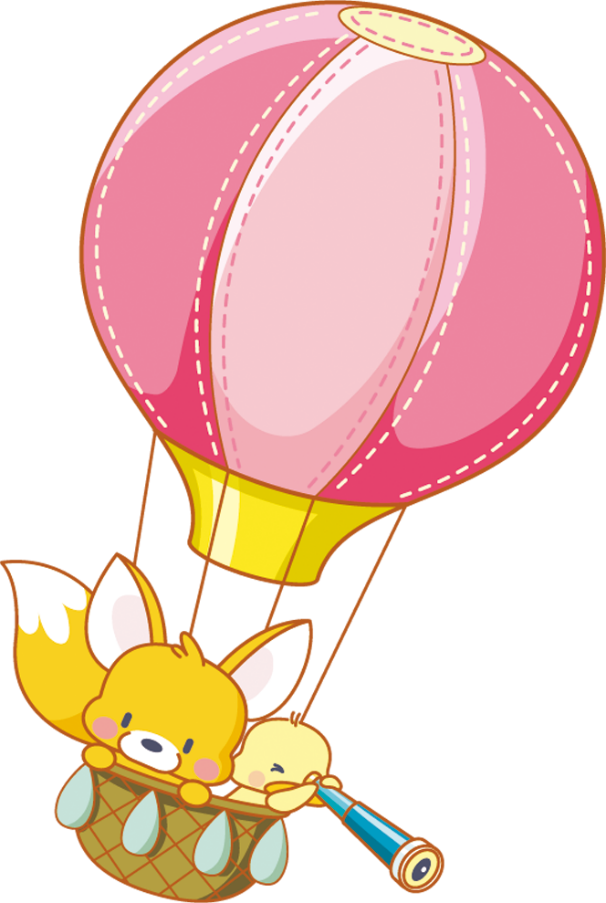 GIỌNG QUÊ HƯƠNG
                                      Theo Thanh Tịnh
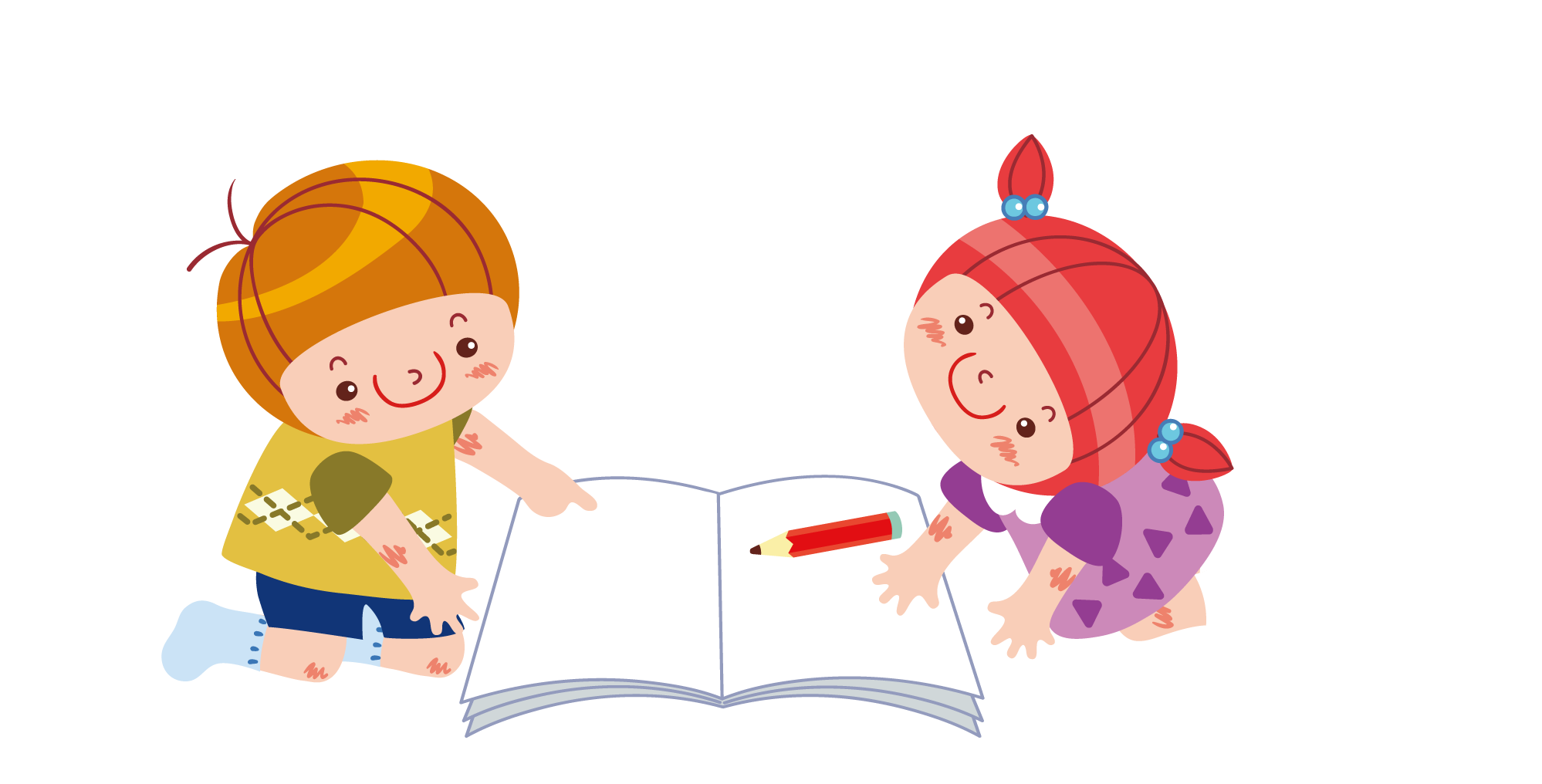 Luyện đọc từ khó
- Xin lỗi. Tôi quả thật chưa nhớ ra anh là …
Người thanh niên không để Thuyên kịp dứt lời:
Nói đến đây, người trẻ tuổi lẳng lặng cúi đầu, đôi môi mím chặt lộ vẻ đau thương. Còn Thuyên, Đồng thì
bùi ngùi nhớ đến quê hương, yên lặng nhìn nhau, mắt rớm lệ.
[Speaker Notes: Trong bài tập đọc này có một số từ khó đọc, cô sẽ hướng dẫn các em luyện đọc từ khó qua các câu nhé
Câu số 1 : Xin lỗi. Tôi quả thật chưa nhớ ra anh là … trong câu này có từ khó đọc là Xin lỗi
Câu số 2 : Người thanh niên không để Thuyên kịp dứt lời : trong câu này có từ khó đọc là dứt lời
Câu só 3 : Nói đến đây, người trẻ tuổi lặng lặng cúi đầu, đôi môi mím chặt lộ vẻ đau thương. Còn Thuyên, Đồng thì bùi ngùi nhớ đến quê hương, yên lặng nhìn nhau, mắt rớm lệ. Từ lẳng lặng, mím chặt, bùi ngùi, rớm lệ là các từ khó đọc trong câu này.]
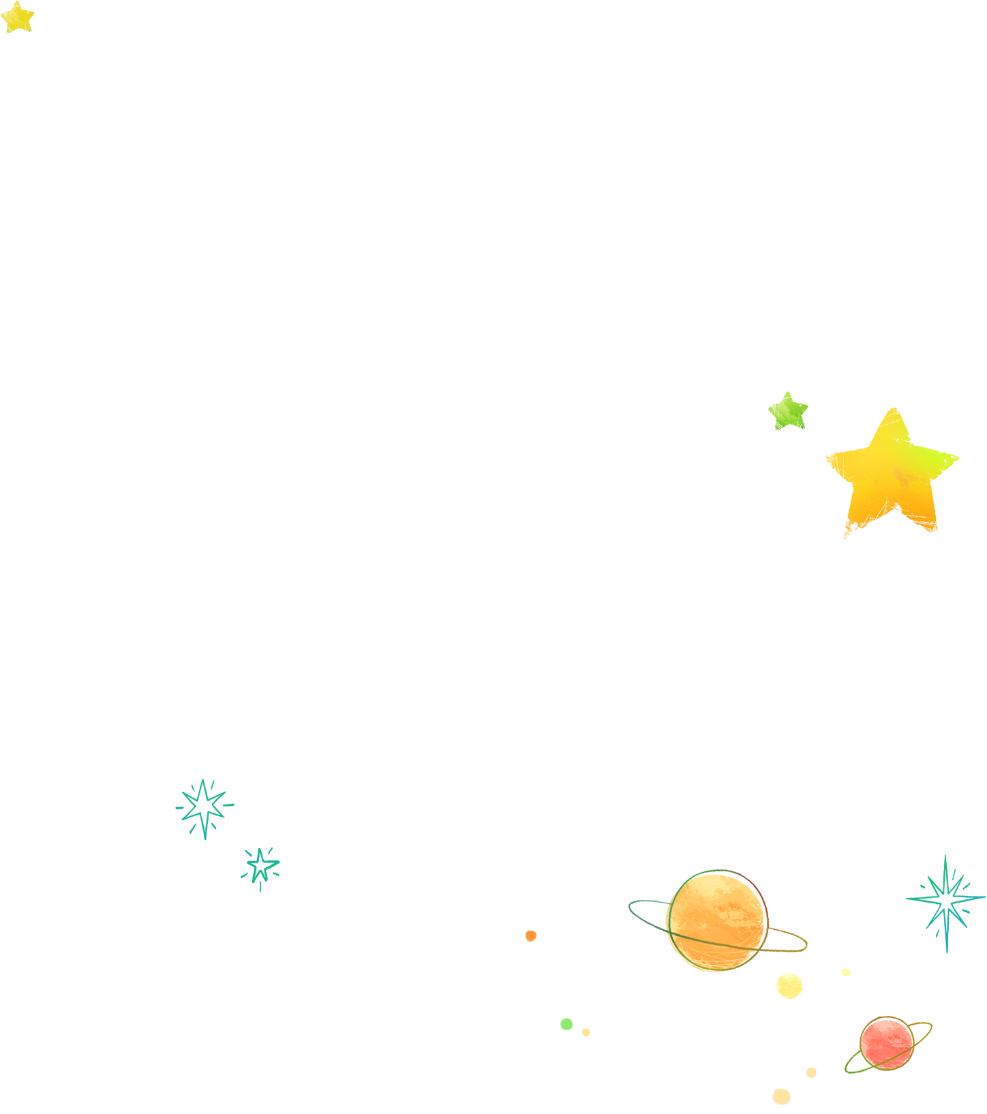 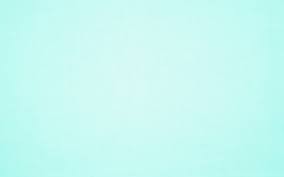 Tập đọc
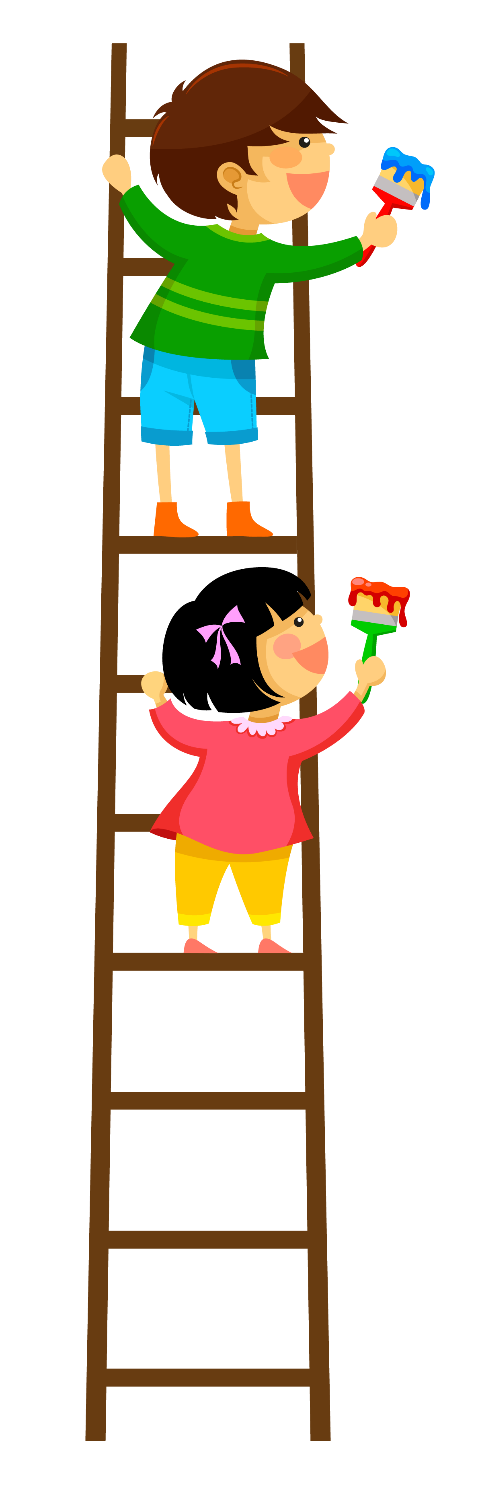 GIỌNG QUÊ HƯƠNG
                                      Theo Thanh Tịnh
Luyện đọc từ khó
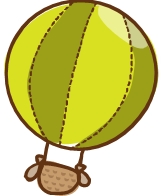 Từ ngữ
Luyện đọc
xin lỗi
- dứt lời, 
- lẳng lặng
- mím chặt
- bùi ngùi
 rớm lệ
[Speaker Notes: Vậy là chúng ta đã tìm được một số từ khó đọc, cô sẽ hướng dân các em luyện đọc cho đúng nhé. Các em chú ý các âm và vần được viết bằng chữ đỏ để đọc đúng. Các em hãy lắng nghe cô đọc các từ khó Xin lỗi, dứt lời, lặng lặng, mím chặt, bùi ngùi, rớm lệ
Các em hãy đọc lại.]
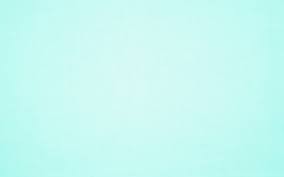 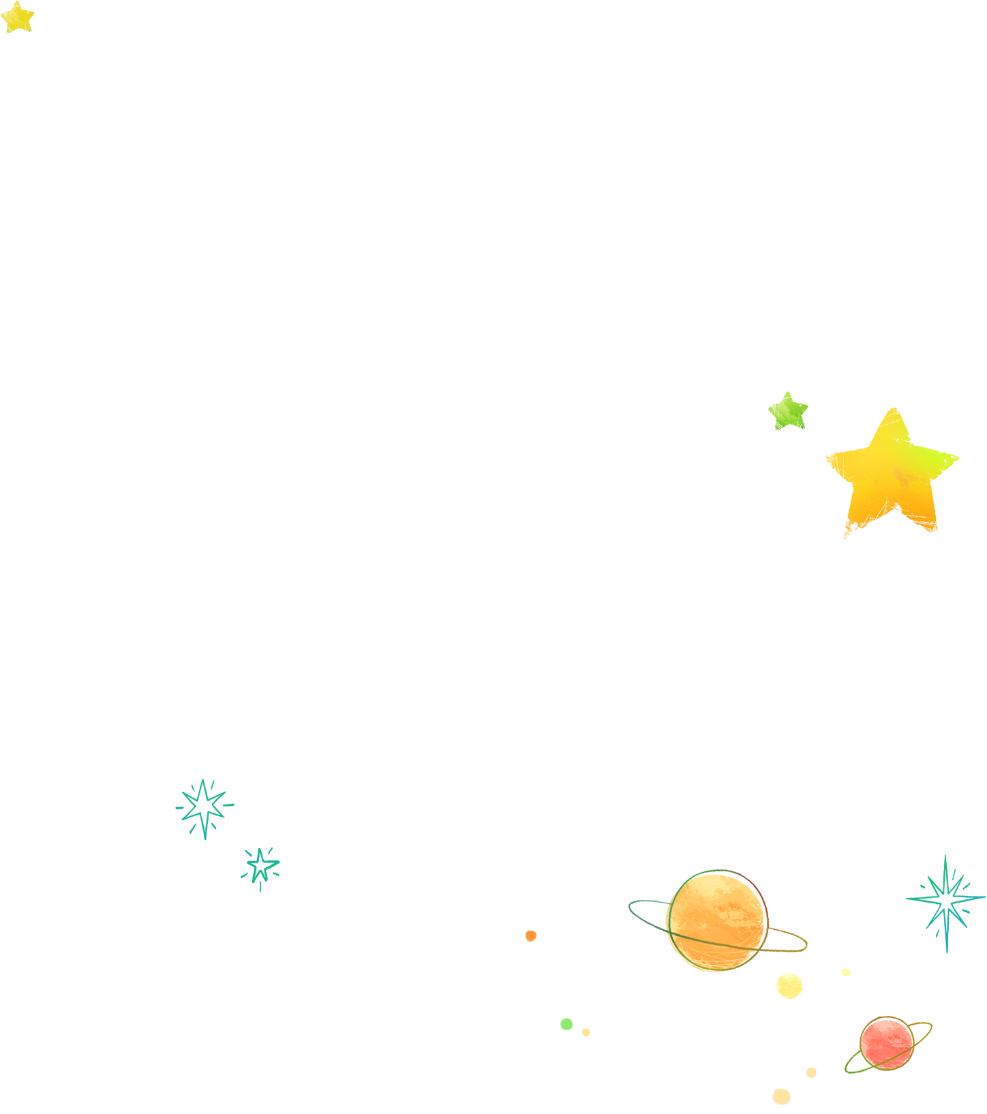 Tập đọc
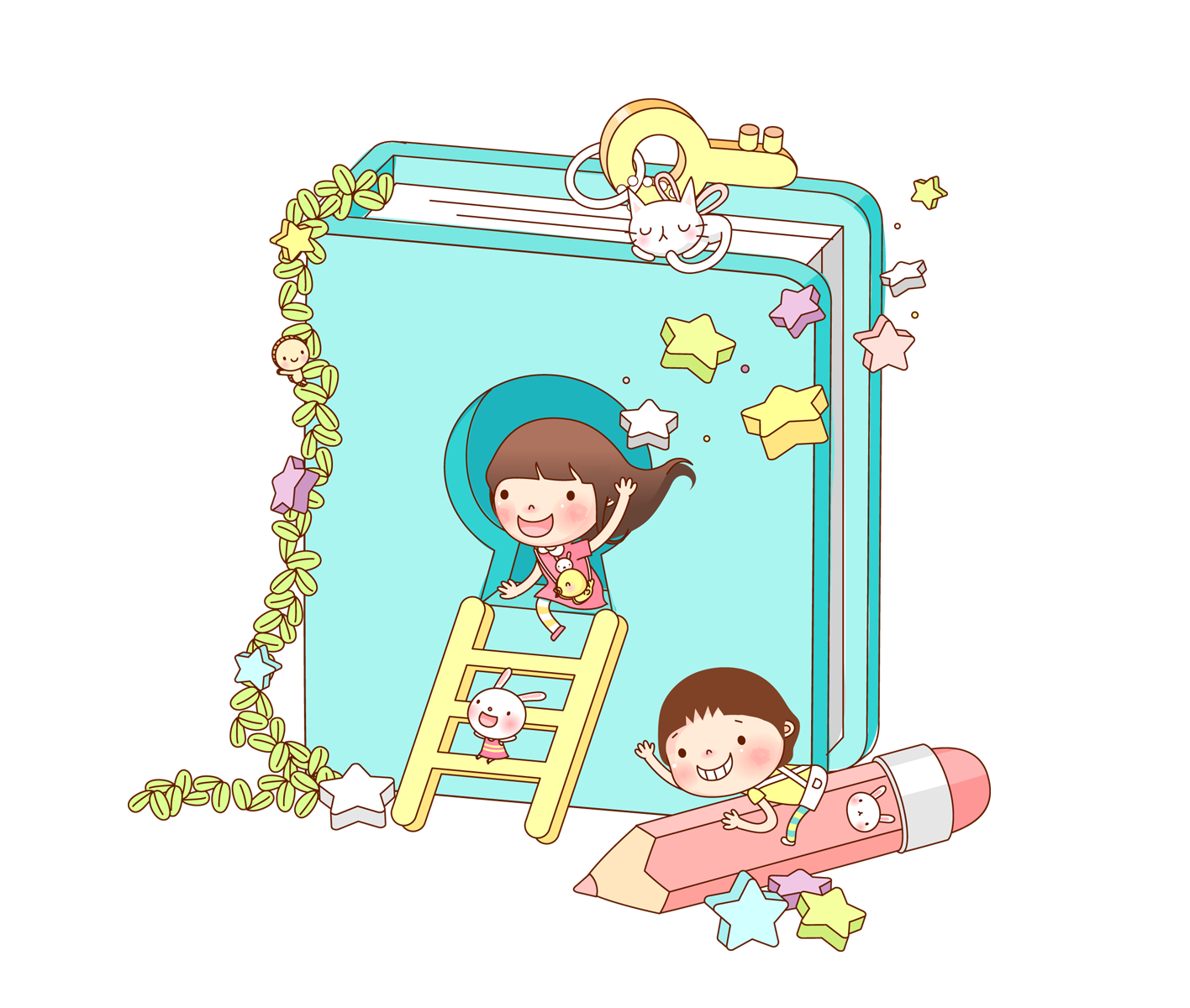 GIỌNG QUÊ HƯƠNG
                                      Theo Thanh Tịnh
Đoạn 1
Đoạn 2
Đoạn 3
Luyện ngắt, nghỉ
Bài tập đọc
 Giọng quê hương được chia làm
 3 đoạn
Từ đầu đến vui vẻ lạ thường.
Lúc đứng lên trả tiền đến tôi muốn làm quen…
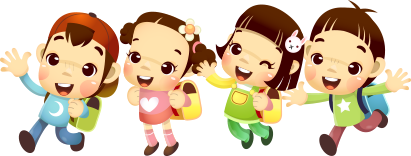 Phần còn lại
[Speaker Notes: Cô đã hướng dẫn các em luyện đọc từ khó, bây giờ cô sẽ hướng dẫn các em luyện ngắt, nghỉ để mình đọc bài tập đọc đúng và hay hơn nhé.
Bài tập đọc Giọng quê hương được chia làm 3 đoạn : đoạn 1 từ đầu đến vui vẻ lạ thường, đoạn 2 từ Lúc đứng lên trả tiền đến tôi muốn làm quen…, đoạn 3 là phần còn lại.]
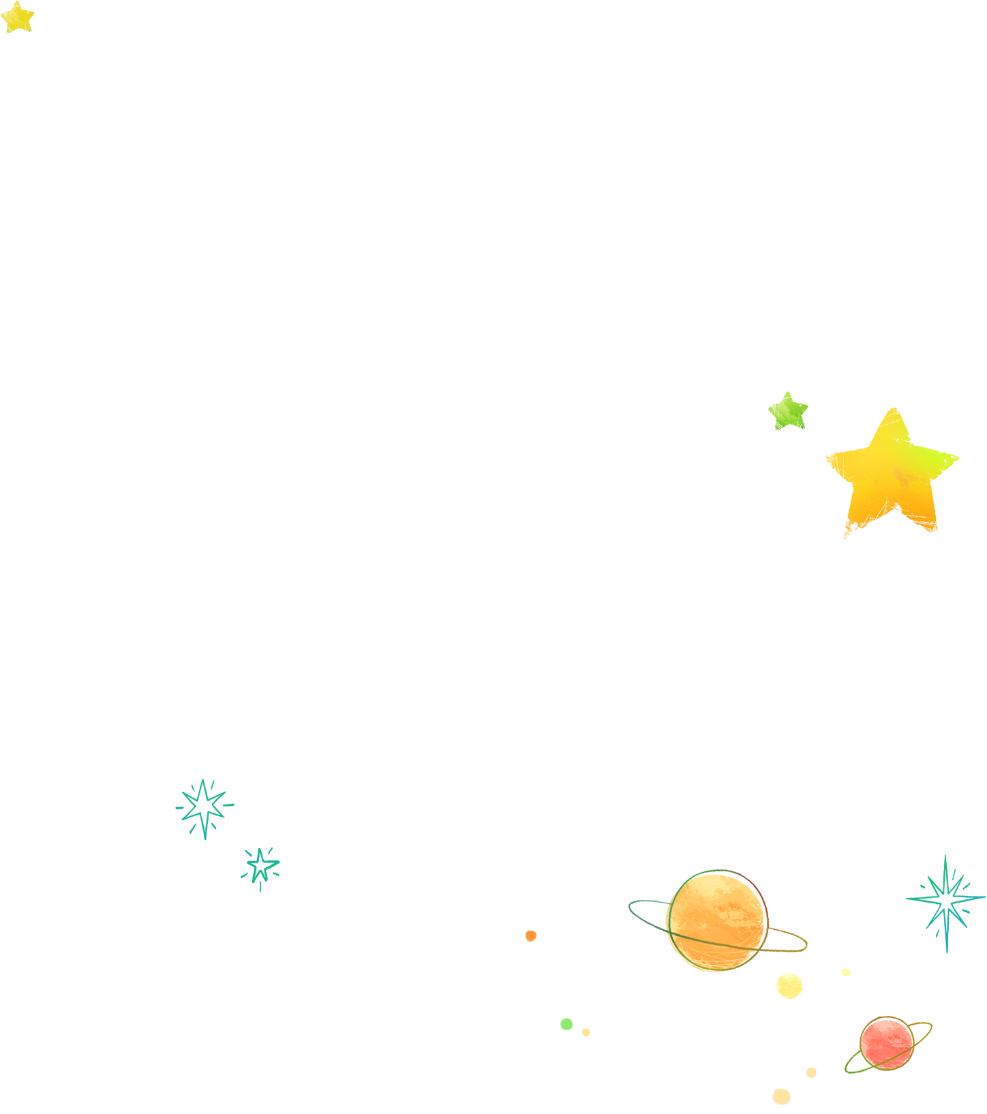 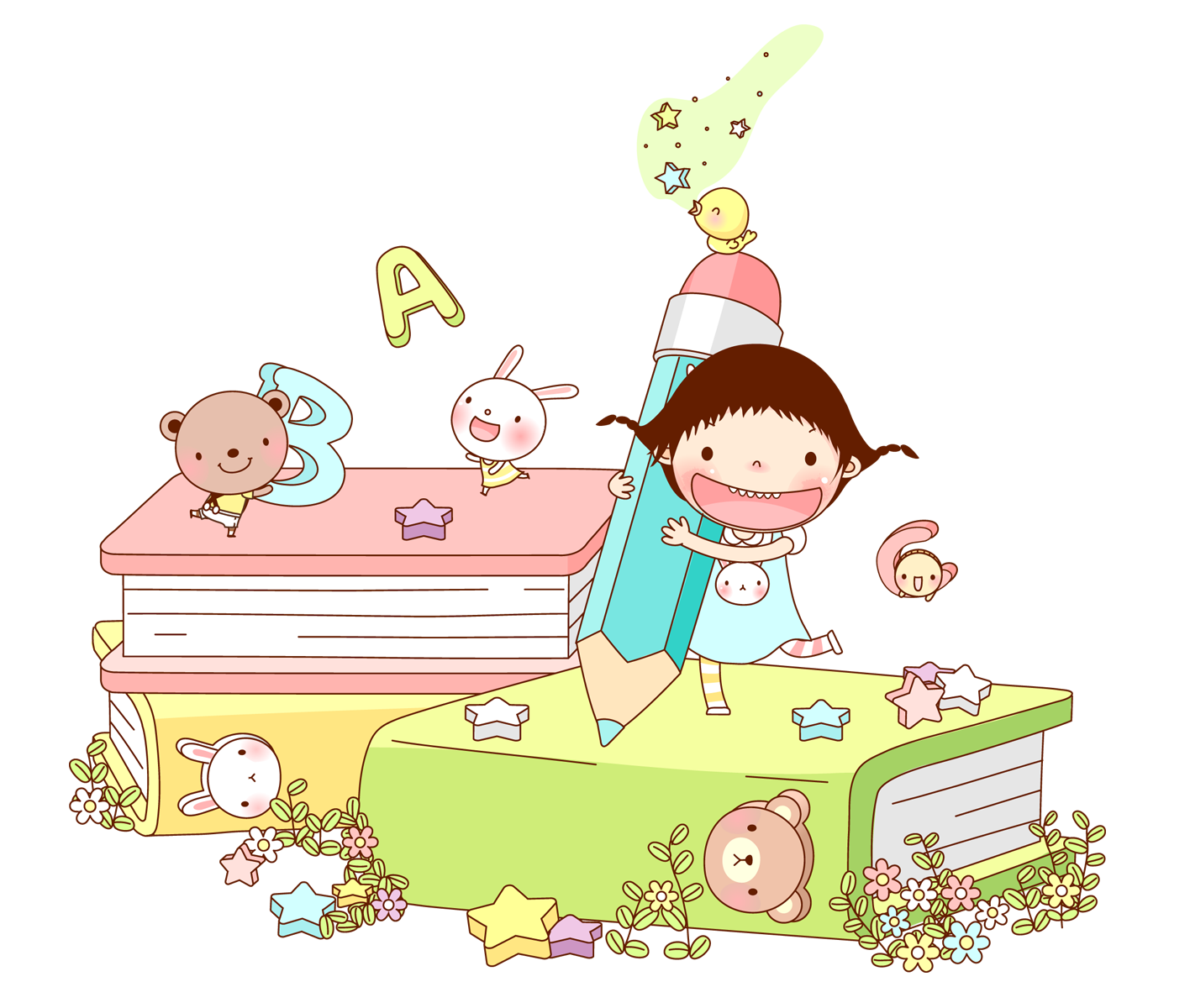 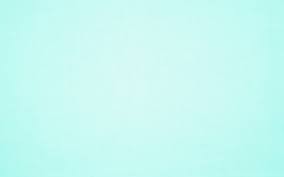 Tập đọc
GIỌNG QUÊ HƯƠNG
                                      Theo Thanh Tịnh
Luyện ngắt, nghỉ
- Xin lỗi.  Tôi quả thật chưa nhớ ra anh là …
//
/
//
//
- Mẹ tôi là người miền Trung …  Bà qua đời đã hơn tám năm rồi.
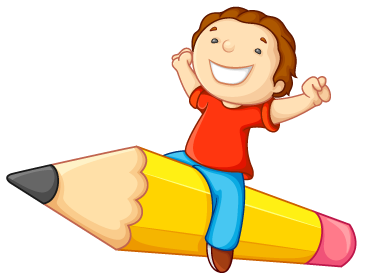 //
[Speaker Notes: Trong đoạn 2 các em chú ý câu sau : Xin lỗi.   Tôi quả thật chưa nhớ ra   anh là … câu này các em phải đọc giọng ngạc nhiên hơi kéo dài ở từ là.
Còn trong đoạn 3 các em chú ý câu : Mẹ tôi là người miền Trung …   Bà qua đời đã hơn tám năm rồi. Câu này các em sẽ đọc với giọng trầm, xúc động và nhớ nhấn giọng ở từ đã và từ rồi nhé.
Bây giờ các em hãy dùng bút chì gạch ngắt nghỉ hơi cho đúng trong các câu trên.
Các em nghe cô đọc nhé : Xin lỗi.   Tôi quả thật chưa nhớ ra   anh là …; Mẹ tôi là người miền Trung …   Bà qua đời đã hơn tám năm rồi.
Các em hãy đọc lại 2 câu trên.]
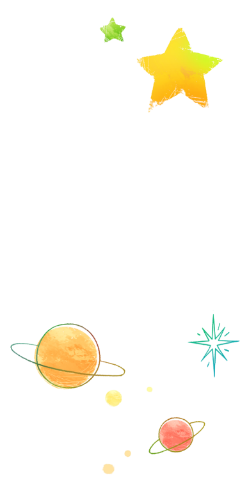 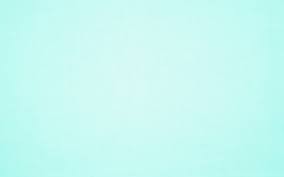 Tập đọc
GIỌNG QUÊ HƯƠNG
                                      Theo Thanh Tịnh
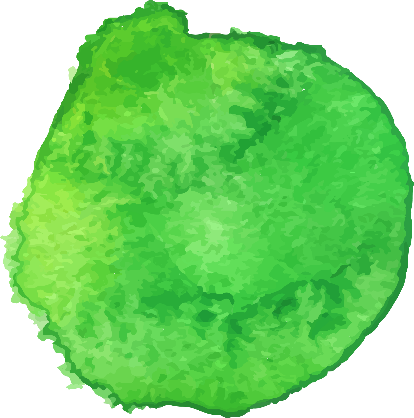 Hoạt động 2
Giải nghĩa từ
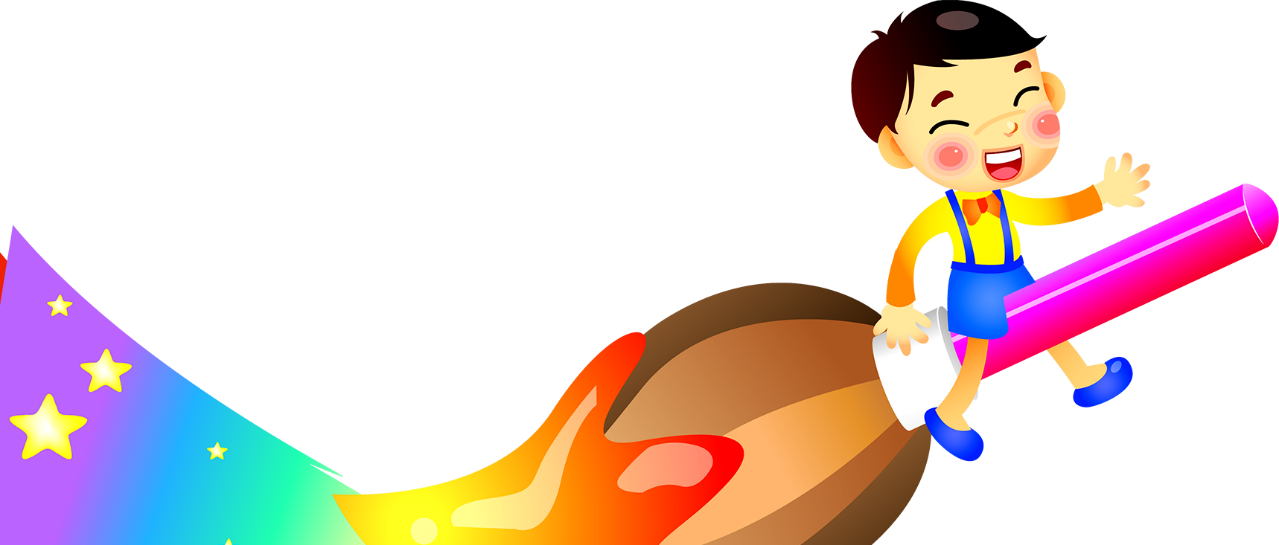 [Speaker Notes: Vậy là chúng ta đã tìm hiểu xong hoạt động 1, bây giờ cô trò mình lại tiếp tục tìm hiểu hoạt động 2 nhé. 
Hoạt động 2 : Giải nghĩa từ
Từ đầu tiên đó là từ đôn hậu : đôn hậu có nghĩa là hiền từ, thật thà]
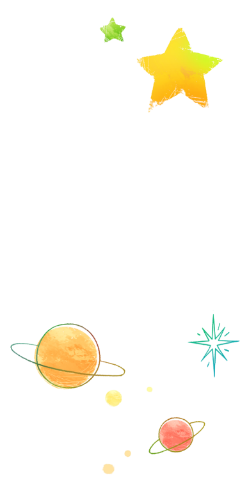 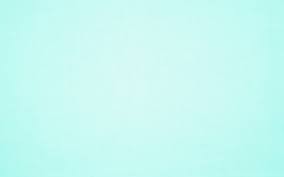 LUYỆN ĐỌC ĐOẠN
GIỌNG QUÊ HƯƠNG
                                      Theo Thanh Tịnh
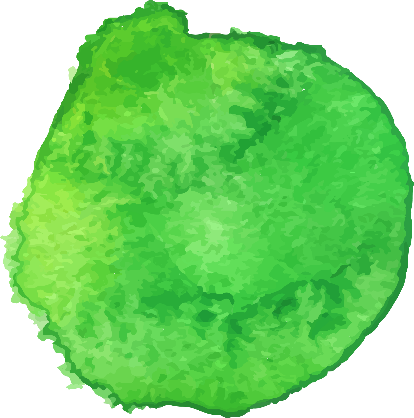 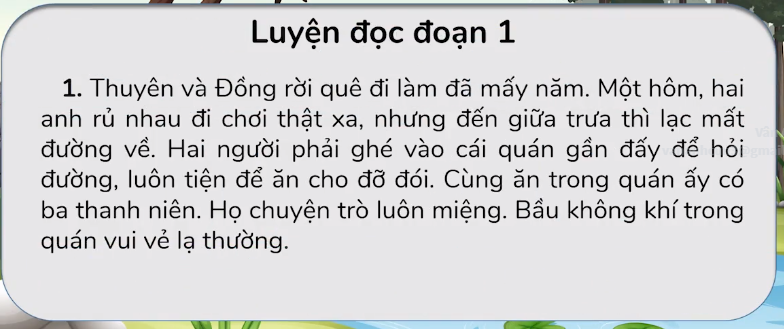 Hoạt động 2
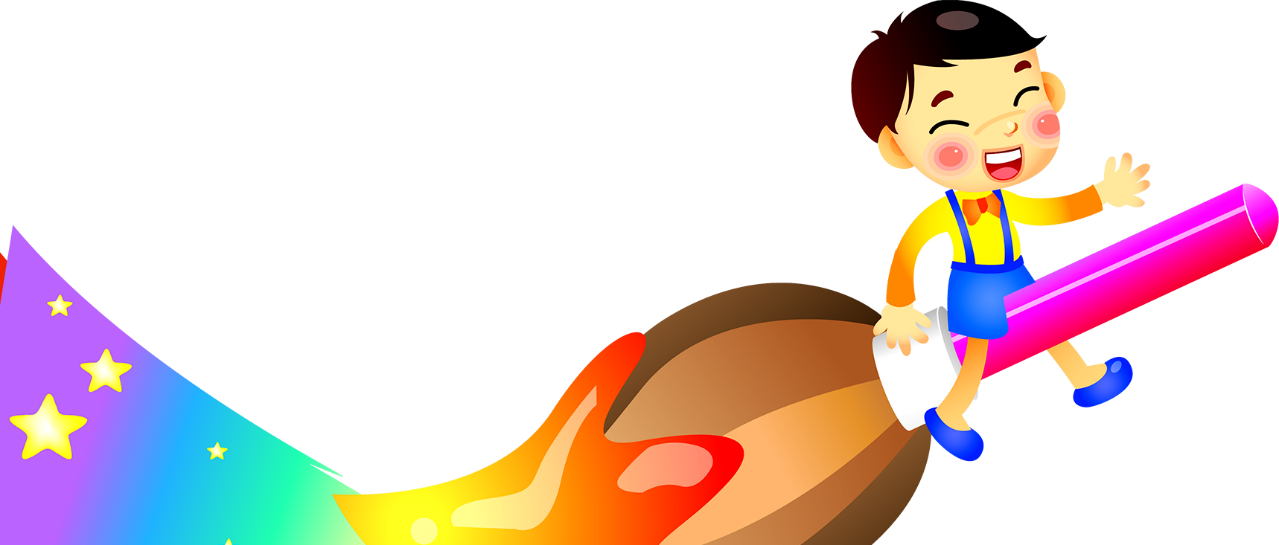 [Speaker Notes: Vậy là chúng ta đã tìm hiểu xong hoạt động 1, bây giờ cô trò mình lại tiếp tục tìm hiểu hoạt động 2 nhé. 
Hoạt động 2 : Luyện đọc đoạn- Giải nghĩa từ]
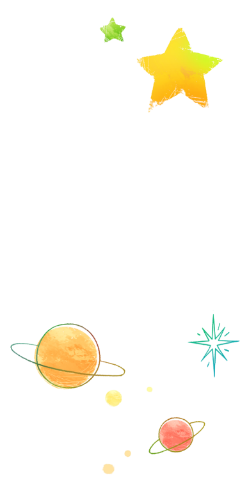 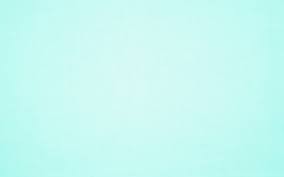 LUYỆN ĐỌC ĐOẠN – GIẢI NGHĨA TỪ
GIỌNG QUÊ HƯƠNG
2. Lúc đứng lên trả tiền, Thuyên mới biết mình quên chiếc ví ở nhà. Hỏi Đồng, Đồng cũng không mang tiền theo. Hai người đang lúng túng, chợt một trong ba thanh niên bước đến lại gần, nói:
  - Xin hai anh vui lòng cho tôi được trả tiền.
  Thuyên ngạc nhiên nhìn anh thanh niên. Trên gương mặt đôn hậu, cặp mắt ánh lên vẻ thành thực, dễ mến. Thuyên bối rối:
  - Xin lỗi. Tôi quả thật chưa nhớ ra anh là…
  Người thanh niên không để Thuyên kịp dứt lời:
  - Dạ, không ! Bây giờ tôi mới được biết hai anh. Tôi muốn làm quen…
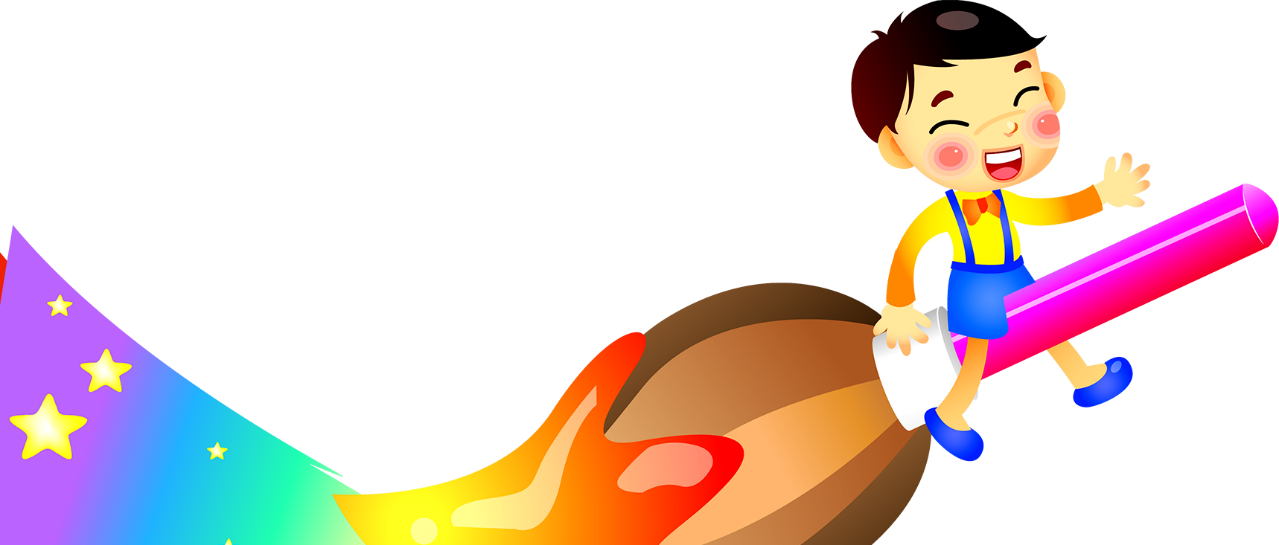 Đôn hậu: hiền từ, thật thà
Thành thực: có tấm lòng chân thật.
[Speaker Notes: Hoạt động 2 : Giải nghĩa từ
Từ đầu tiên đó là từ đôn hậu : đôn hậu có nghĩa là hiền từ, thật thà

Từ thứ 2 là từ thành thực là người có tấm lòng chân thật]
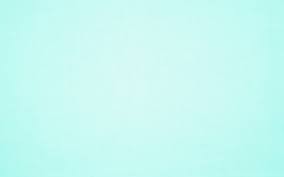 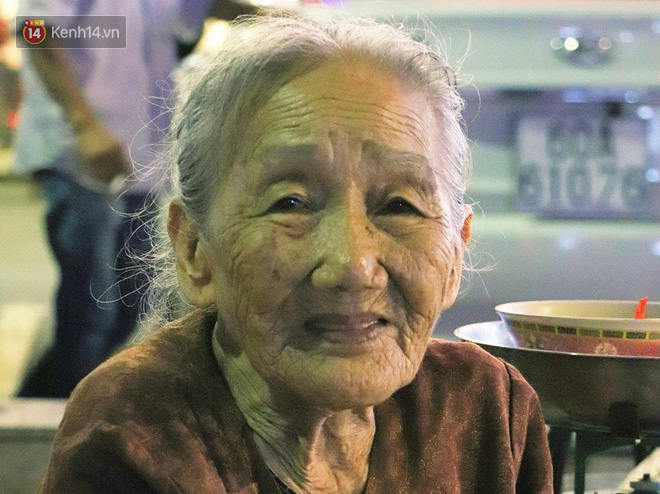 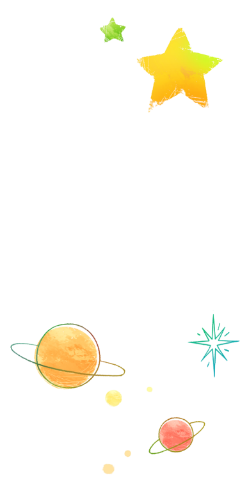 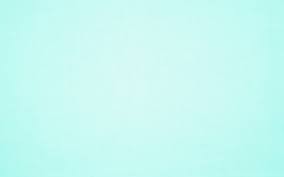 LUYỆN ĐỌC ĐOẠN 2
GIỌNG QUÊ HƯƠNG
2. Lúc đứng lên trả tiền, Thuyên mới biết mình quên chiếc ví ở nhà. Hỏi Đồng, Đồng cũng không mang tiền theo. Hai người đang lúng túng, chợt một trong ba thanh niên bước đến lại gần, nói:
  - Xin hai anh vui lòng cho tôi được trả tiền.
  Thuyên ngạc nhiên nhìn anh thanh niên. Trên gương mặt đôn hậu,  cặp mắt ánh lên vẻ thành thực, dễ mến. Thuyên bối rối:
  - Xin lỗi. Tôi quả thật chưa nhớ ra anh là…
  Người thanh niên không để Thuyên kịp dứt lời:
  - Dạ, không ! Bây giờ tôi mới được biết hai anh. Tôi muốn làm quen…
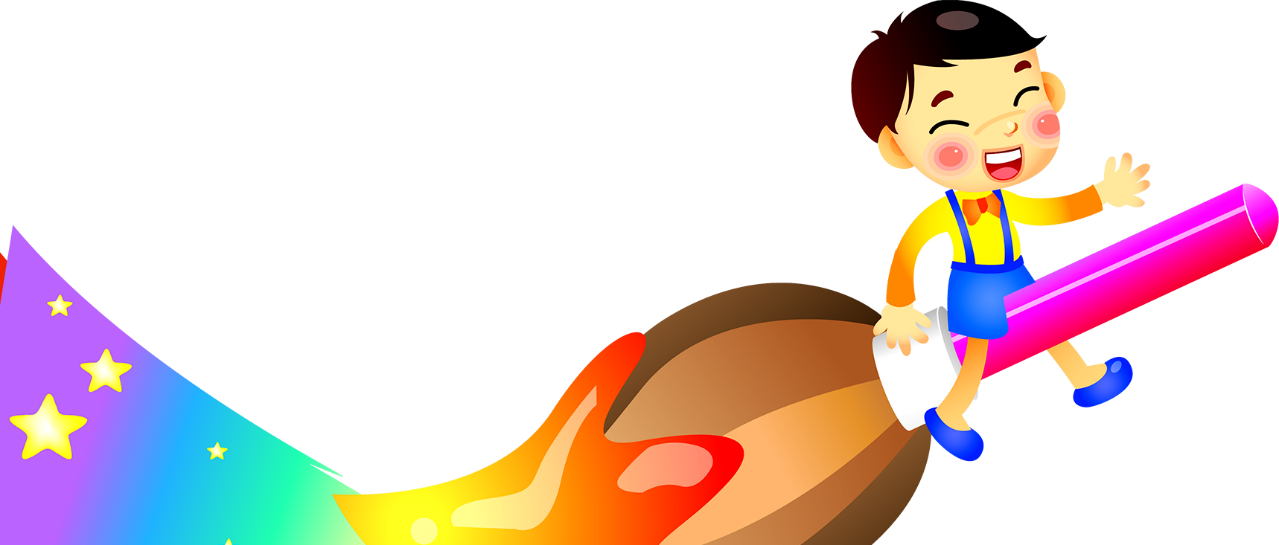 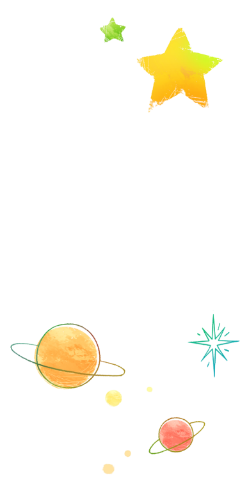 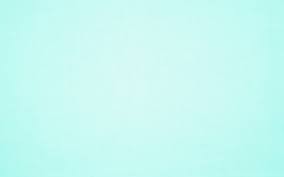 LUYỆN ĐỌC ĐOẠN – GIẢI NGHĨA TỪ
GIỌNG QUÊ HƯƠNG
3. Ngừng một lát như để nén nỗi xúc động, anh thanh niên nói tiếp:
- Hai anh đã cho tôi nghe lại giọng nói của mẹ tôi xưa…
Bất ngờ trước tình cảm của người bạn mới, Thuyên chỉ biết nói:
- Cảm ơn anh…
Anh thanh niên xua tay:
- Tôi phải cảm ơn hai anh mới phải.
Rồi người ấy nghẹn ngào:
- Mẹ tôi là người miền Trung…. Bà qua đời đã hơn tám năm rồi.
Nói đến đây, người trẻ tuổi lẳng lặng cúi đầu, đôi môi mím chặt để lộ vẻ đau thương. Còn Thuyên, Đồng thì bùi ngùi nhớ quê hương, yên lặng nhìn nhau, mắt rớm lệ.
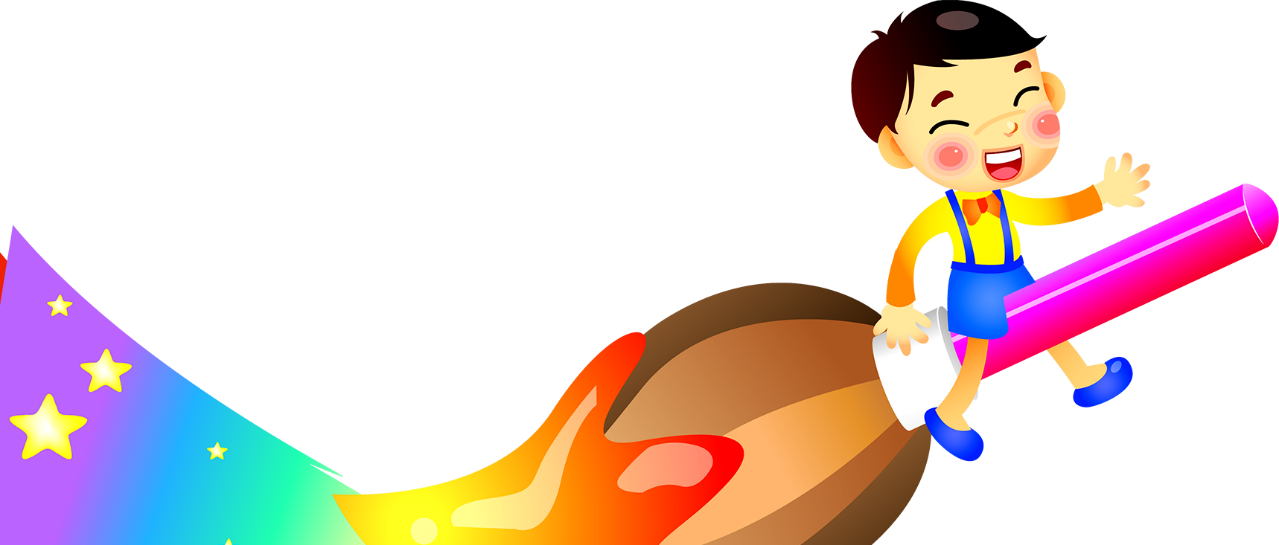 Qua đời: đã mất hay đã chết.
Bùi ngùi: có cảm giác buồn, thương, nhớ lẫn lộn.
Mắt rớm lệ: ứa ra một ít nước mắt nhưng chưa tạo thành giọt, như gần khóc.
[Speaker Notes: Từ tiếp theo là qua đời : có nghĩa là đã mất hay đã chết
Từ cuối cùng Mắt rớm lệ : là ứa ra một ít nước mắt nhưng chưa tạo thành giọt,như gần khóc.]
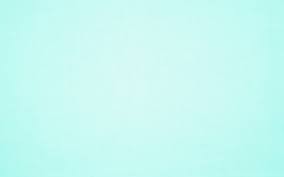 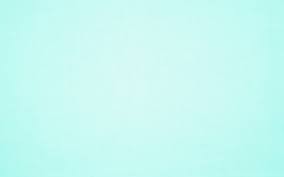 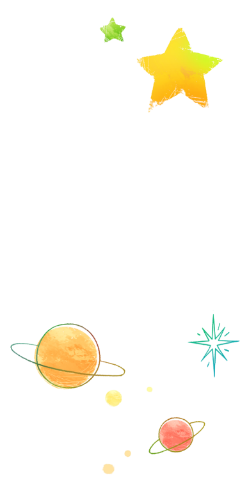 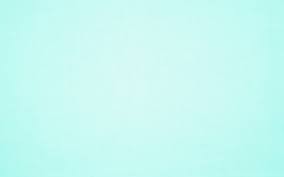 LUYỆN ĐỌC ĐOẠN 3
GIỌNG QUÊ HƯƠNG
3. Ngừng một lát như để nén nỗi xúc động, anh thanh niên nói tiếp:
   - Hai anh đã cho tôi nghe lại giọng nói của mẹ tôi xưa…
Bất ngờ trước tình cảm của người bạn mới, Thuyên chỉ biết nói:
   - Cảm ơn anh…
    Anh thanh niên xua tay:
   - Tôi phải cảm ơn hai anh mới phải.
   Rồi người ấy nghẹn ngào:
   - Mẹ tôi là người miền Trung…. Bà qua đời đã hơn tám năm rồi.
   Nói đến đây, người trẻ tuổi lẳng lặng cúi đầu, đôi môi mím chặt để lộ vẻ đau thương. Còn Thuyên, Đồng thì bùi ngùi nhớ quê hương, yên lặng nhìn nhau, mắt rớm lệ.
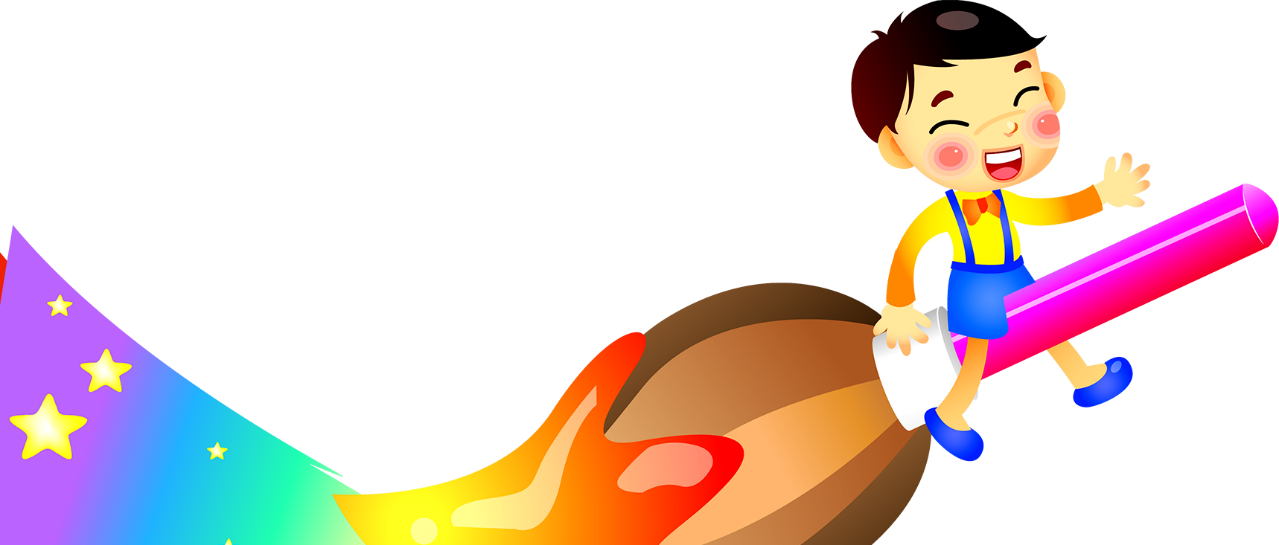 [Speaker Notes: Các em đã biết được cách đọc và hiểu được nghĩa của các từ khó, vậy chúng ta cùng nhau qua hoạt động cuối cùng nhé.]
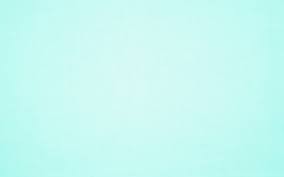 Tìm hiểu bài
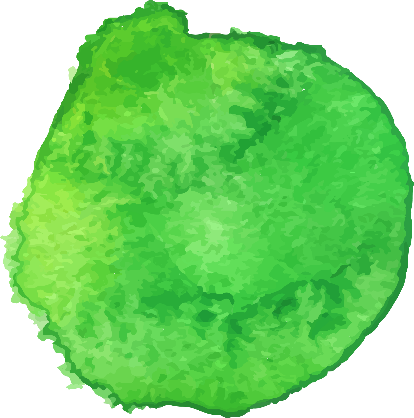 Hoạt động 3
Giọng quê hương
    1. Thuyên và Đồng rời quê hương đã mấy năm. Một hôm hai anh rủ nhau đi chơi thật xa, nhưng đến giữa trưa thì lạc mất đường về. Hai người phải ghé vào quán gần đấy để hỏi đường, luôn tiện để ăn cho đỡ đói. Cùng ăn trong quán ấy có ba thanh niên. Họ chuyện trò luôn miệng. Bầu không khí trong quán vui vẻ lạ thường.
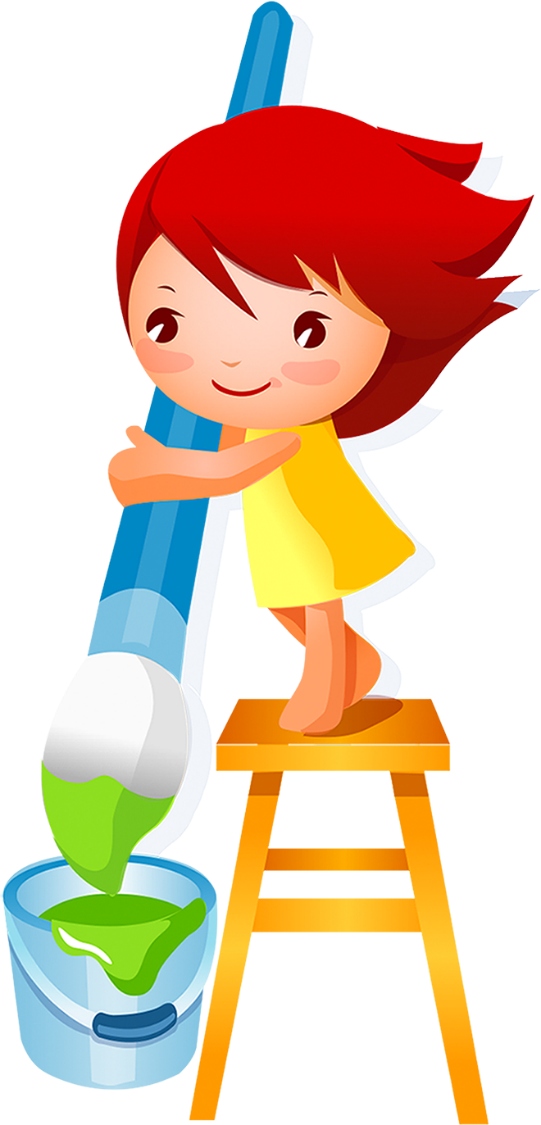 1. Thuyên và Đồng cùng ăn trong quán với những ai?
- Thuyên và Đồng cùng ăn trong quán với ba thanh niên.
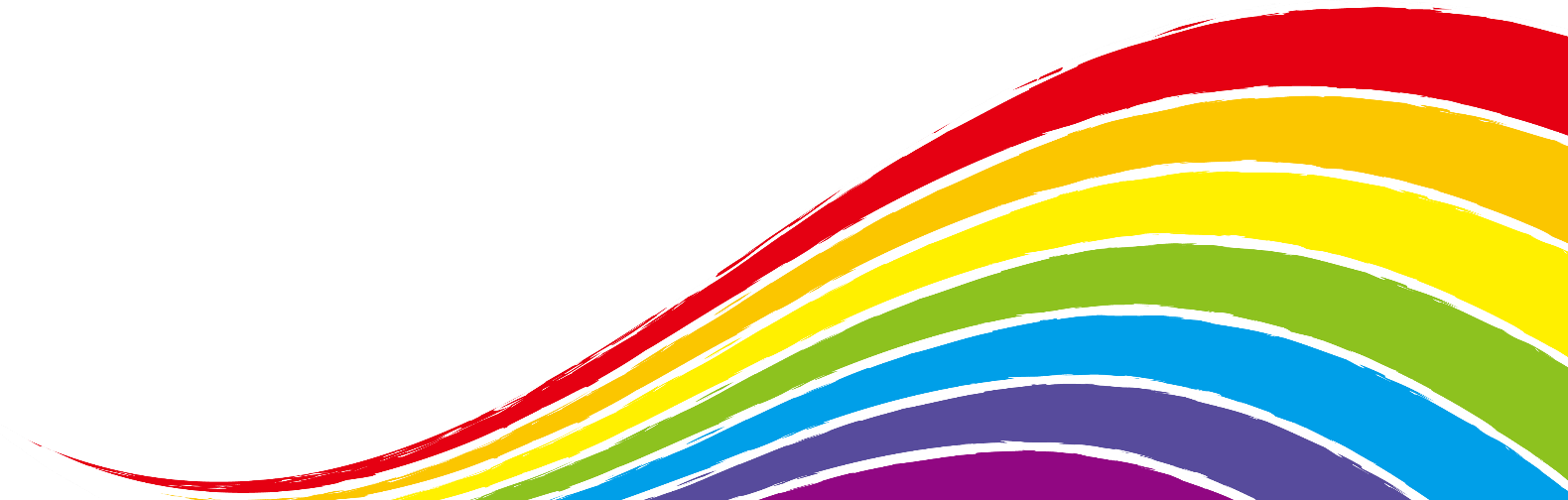 [Speaker Notes: Hoạt động 3 : tìm hiểu bài.
Để hiểu được nội dung của bài tập đọc các em hãy trả lời các câu hỏi sau.
Câu số 1 : Thuyên và Đồng cùng ăn trong quán với những ai?
Để trả lời được câu hỏi này các em đọc lại cho cô đoạn 1 
À, Thuyên và Đồng cùng ăn trong quán với 3 thanh niên.]
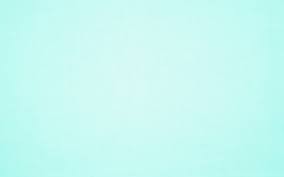 Tìm hiểu bài
2. Lúc đứng lên trả tiền, Thuyên mới biết mình quên chiếc ví ở nhà. Hỏi Đồng, Đồng cũng không mang tiền theo. Hai người đang lúng túng, chợt một trong ba thanh niên bước đến lại gần, nói:
  - Xin hai anh vui lòng cho tôi được trả tiền.
  Thuyên ngạc nhiên nhìn anh thanh niên. Trên gương mặt đôn hậu,  cặp mắt ánh lên vẻ thành thực, dễ mến. Thuyên bối rối:
  - Xin lỗi. Tôi quả thật chưa nhớ ra anh là…
  Người thanh niên không để Thuyên kịp dứt lời:
  - Dạ, không ! Bây giờ tôi mới được biết hai anh. Tôi muốn làm quen…
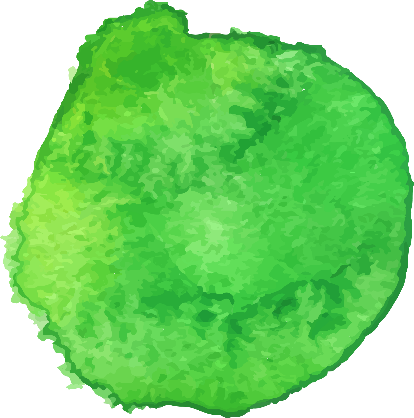 Hoạt động 3
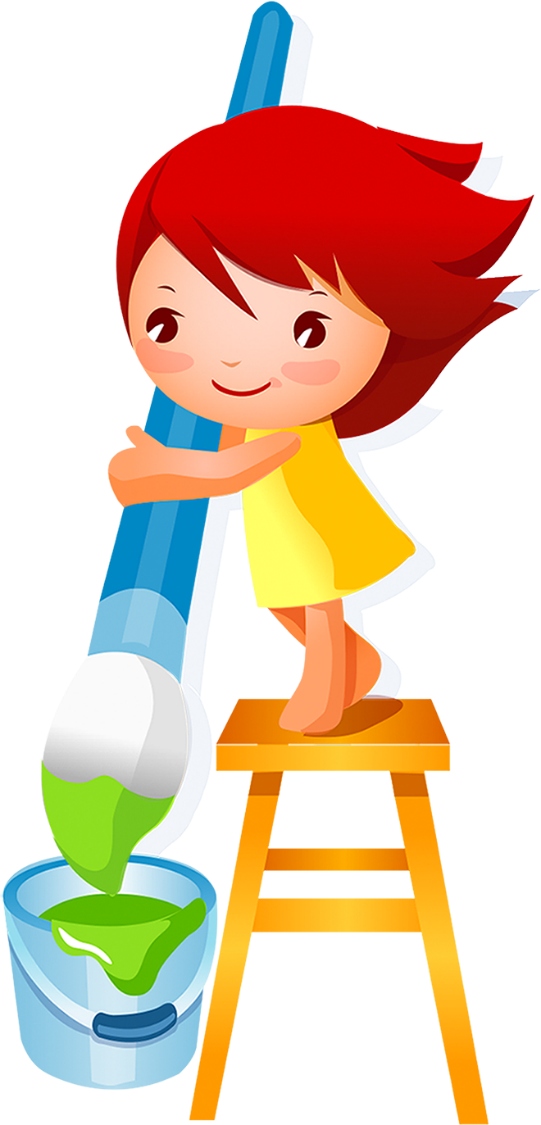 2. Chuyện gì xảy ra làm Thuyên và Đồng ngạc nhiên?
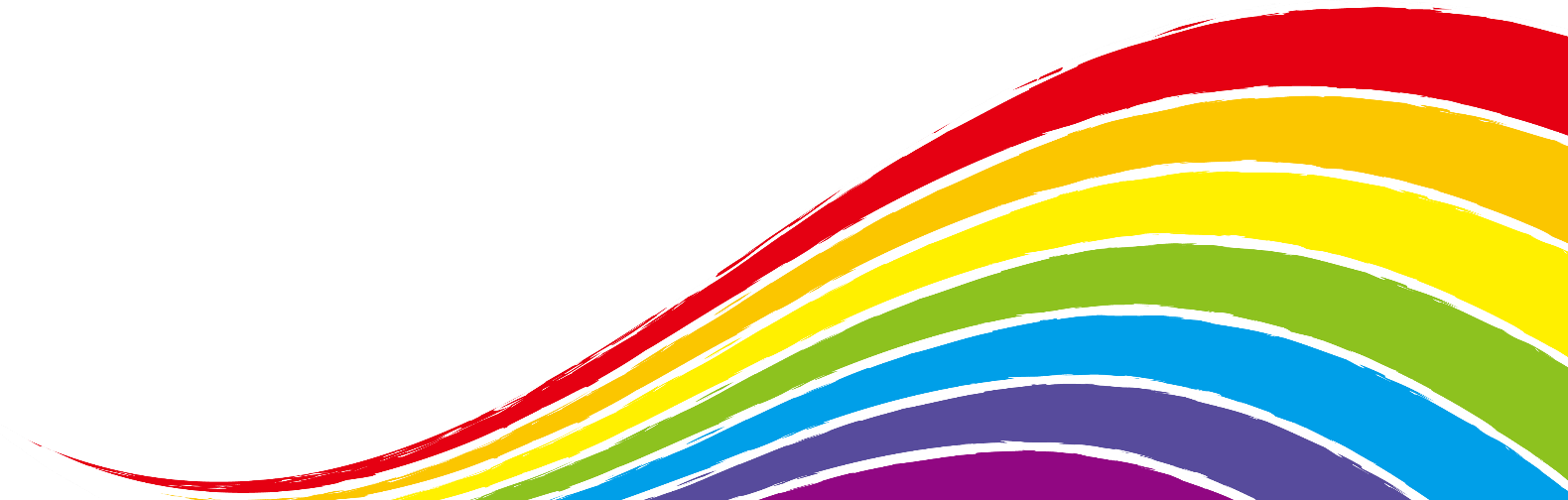 -  Một trong ba thanh niên đến gần xin được trả giúp tiền ăn.
[Speaker Notes: Chuyện gì xảy ra làm cho Thuyên và Đồng ngạc nhiên? Chúng ta cùng đọc lại đoạn 2 để trả lời nhé.
Qua đoạn 2 các em biết được Thuyên và Đồng đều quên đem theo tiền, cả hai đều đang lúng túng, những có một điều đã làm cho 2 người ngạc nhiên đó là Một trong ba thanh niên đến gần xin được trả giúp tiền ăn, và quan trọng là 2 người không quen biết anh thanh niên này.]
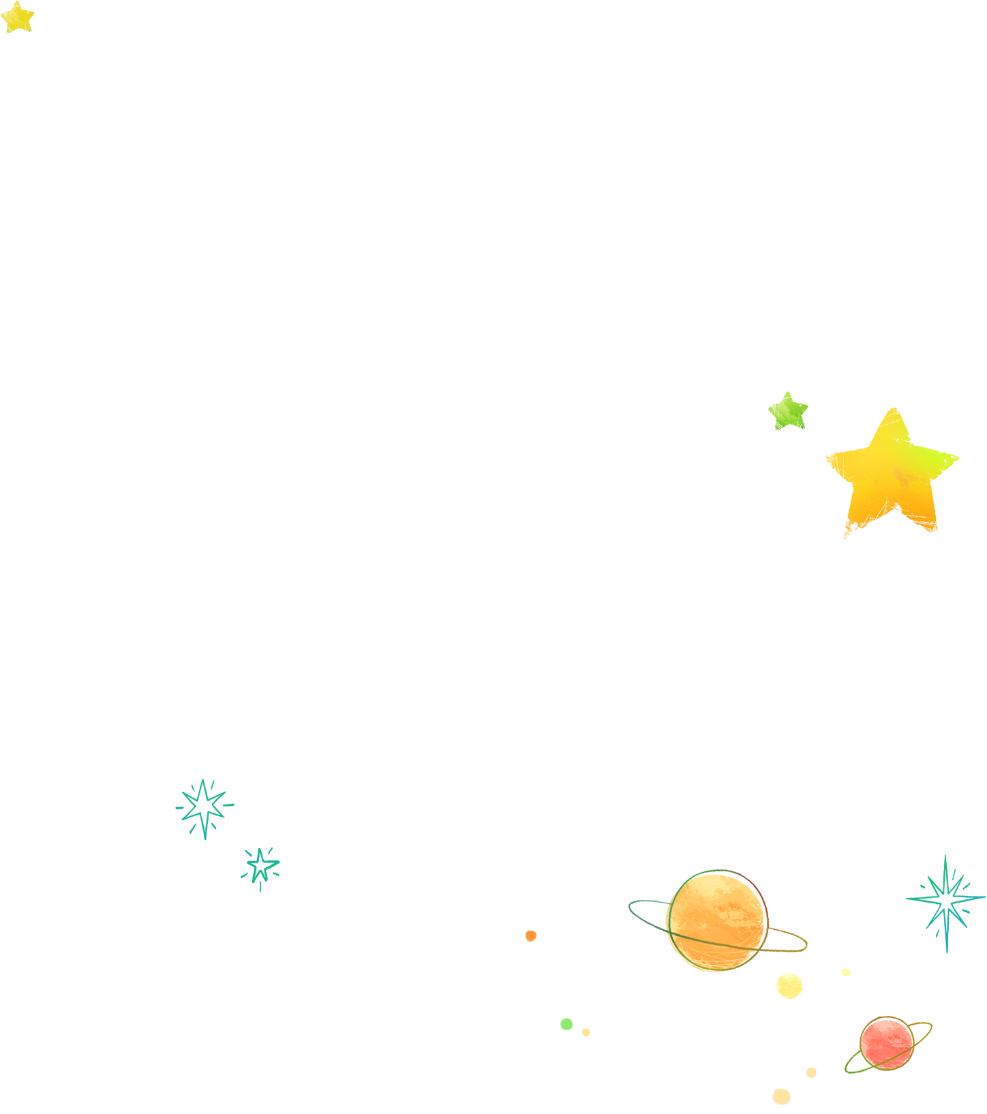 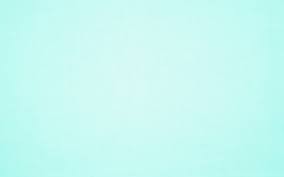 3. Ngừng một lát như để nén nỗi xúc động, anh thanh niên nói tiếp:
    - Hai anh đã cho tôi nghe lại giọng nói của mẹ tôi xưa…
   Bất ngờ trước tình cảm của người bạn mới, Thuyên chỉ biết nói:
   - Cảm ơn anh…
   Anh thanh niên xua tay:
   - Tôi phải cảm ơn hai anh mới phải.
   Rồi người ấy nghẹn ngào:
   - Mẹ tôi là người miền Trung…. Bà qua đời đã hơn tám năm rồi.
   Nói đến đây, người trẻ tuổi lẳng lặng cúi đầu, đôi môi mím chặt để lộ vẻ đau thương. Còn Thuyên, Đồng thì bùi ngùi nhớ quê hương, yên lặng nhìn nhau, mắt rớm lệ.
3. Vì sao anh thanh niên cảm ơn Thuyên và Đồng?
- Vì Thuyên và Đồng có giọng nói gợi cho anh thanh niên nhớ đến người mẹ thân thương ở miền Trung.
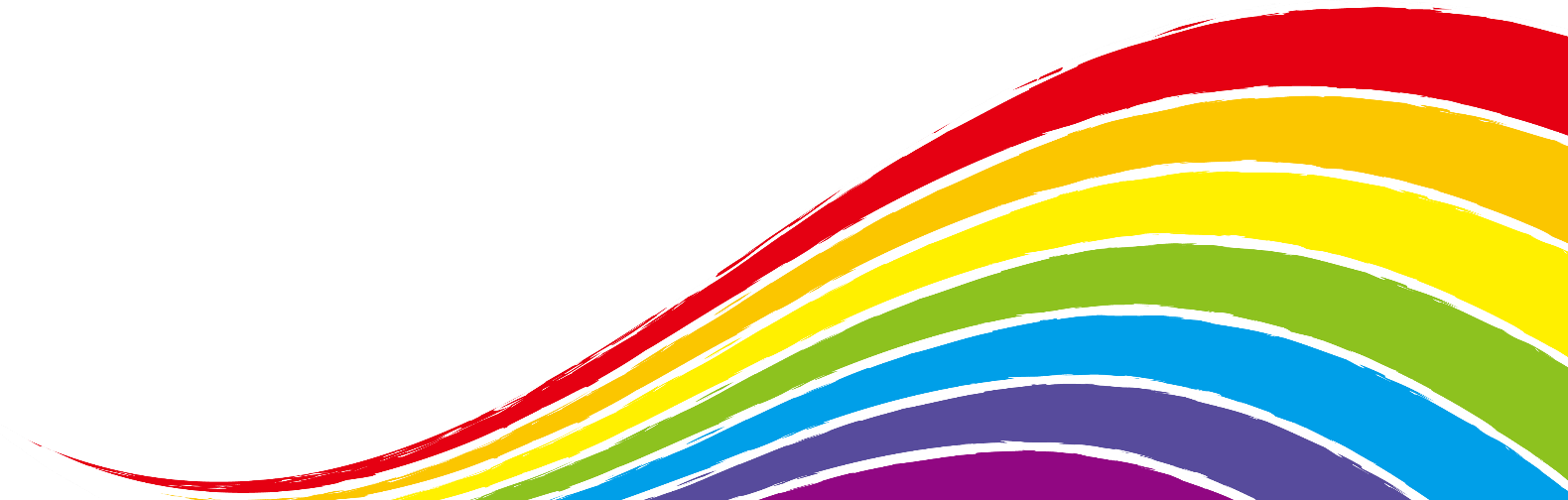 [Speaker Notes: Qua bài tập đọc, các em thấy 1 việc rất là lạ phải không  : Anh thanh niên mới quen đã xin trả giúp tiền ăn, lại còn cám ơn Thuyên và Đồng nữa. Vì sao vậy các em? để biết được lý do các em hãy đọc lại đoạn 3 và trả lời câu hỏi số 3 Vì sao anh thanh niên cảm ơn Thuyên và Đồng? Vì Thuyên và Đồng có giọng nói gợi cho anh thanh niên nhớ đến người mẹ thân thương ở miền Trung.]
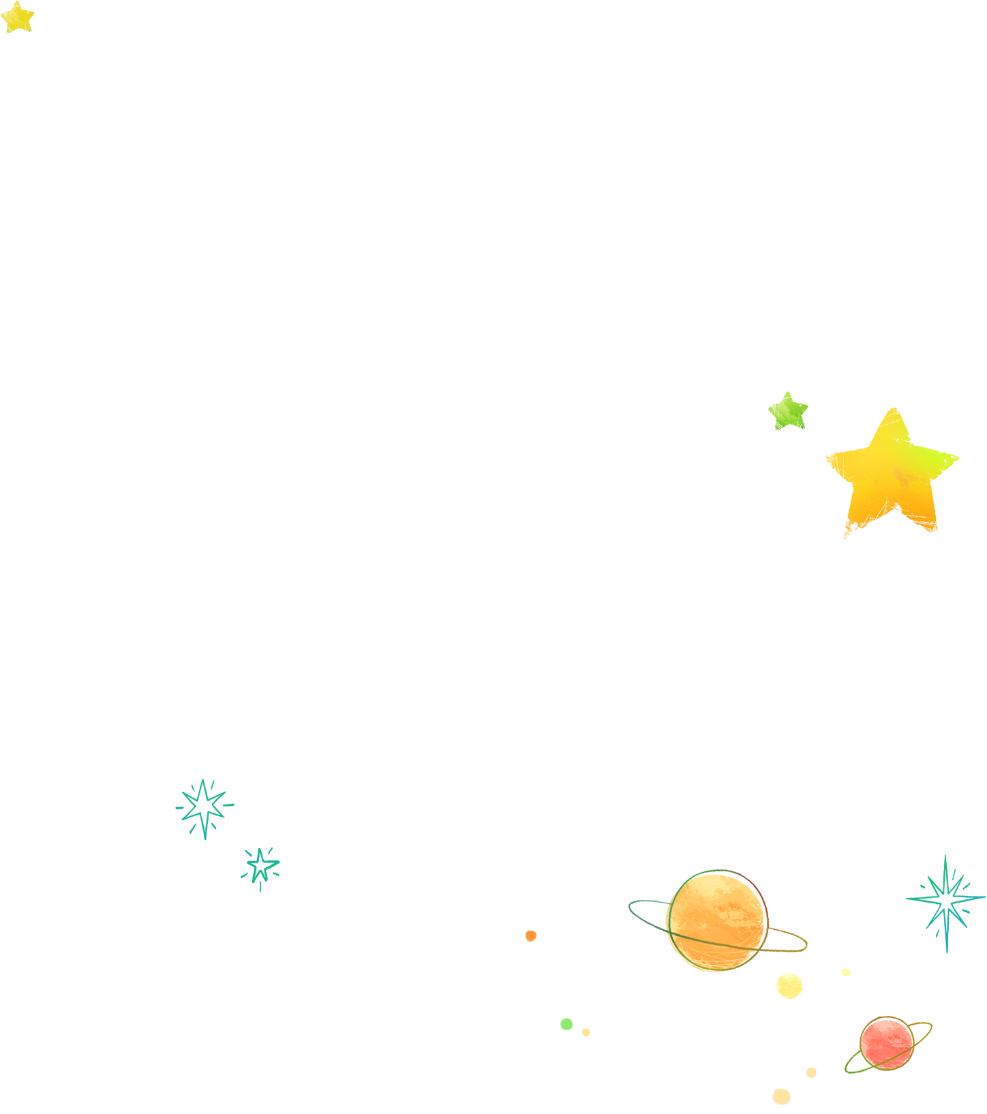 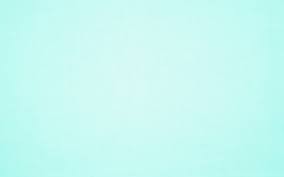 3. Ngừng một lát như để nén nỗi xúc động, anh thanh niên nói tiếp:
    - Hai anh đã cho tôi nghe lại giọng nói của mẹ tôi xưa…
   Bất ngờ trước tình cảm của người bạn mới, Thuyên chỉ biết nói:
   - Cảm ơn anh…
   Anh thanh niên xua tay:
   - Tôi phải cảm ơn hai anh mới phải.
   Rồi người ấy nghẹn ngào:
   - Mẹ tôi là người miền Trung…. Bà qua đời đã hơn tám năm rồi.
   Nói đến đây, người trẻ tuổi lẳng lặng cúi đầu, đôi môi mím chặt để lộ vẻ đau thương. Còn Thuyên, Đồng thì bùi ngùi nhớ quê hương, yên lặng nhìn nhau, mắt rớm lệ.
4. Những chi tiết nào nói lên tình cảm thiết tha của các nhân vật đối với quê hương ?
- Người trẻ tuổi : lẳng lặng cúi đầu, đôi môi mím chặt lộ vẻ đau thương. 
- Thuyên và Đồng : yên lặng nhìn nhau, mắt rớm lệ.
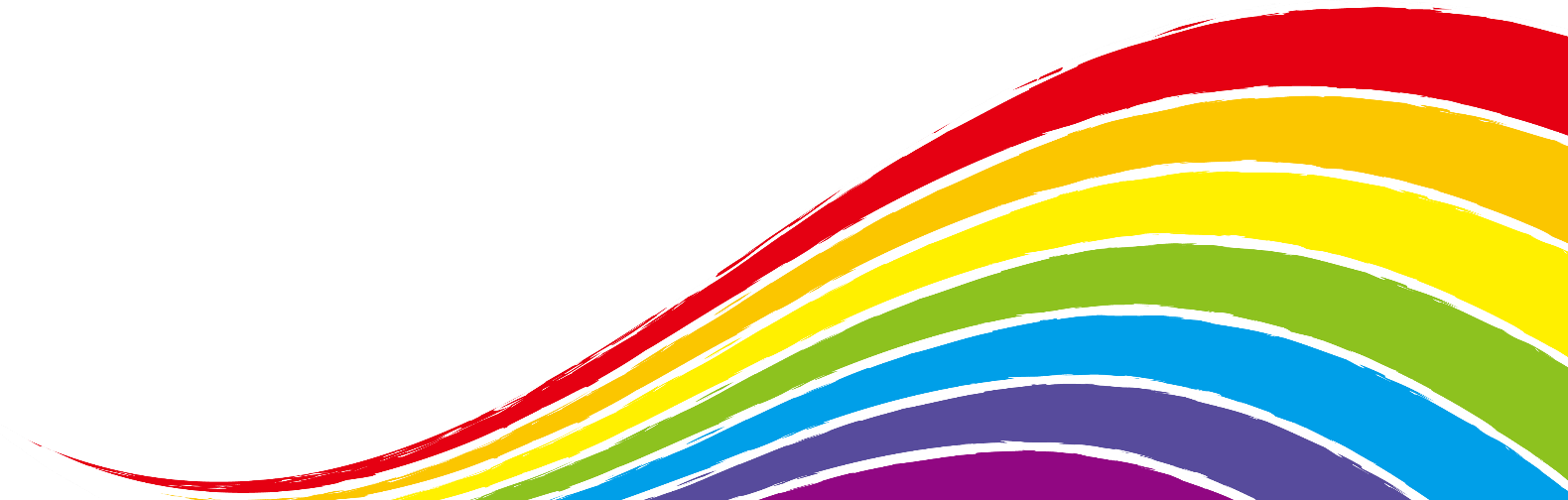 [Speaker Notes: Những chi tiết nào nói lên tình cảm thiết tha của các nhân vật đối với quê hương ?
Người trẻ tuổi : lẳng lặng cúi đầu, đôi môi mím chặt lộ vẻ đau thương. 
- Thuyên và Đồng : yên lặng nhìn nhau, mắt rớm lệ.]
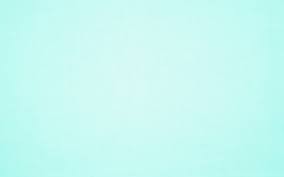 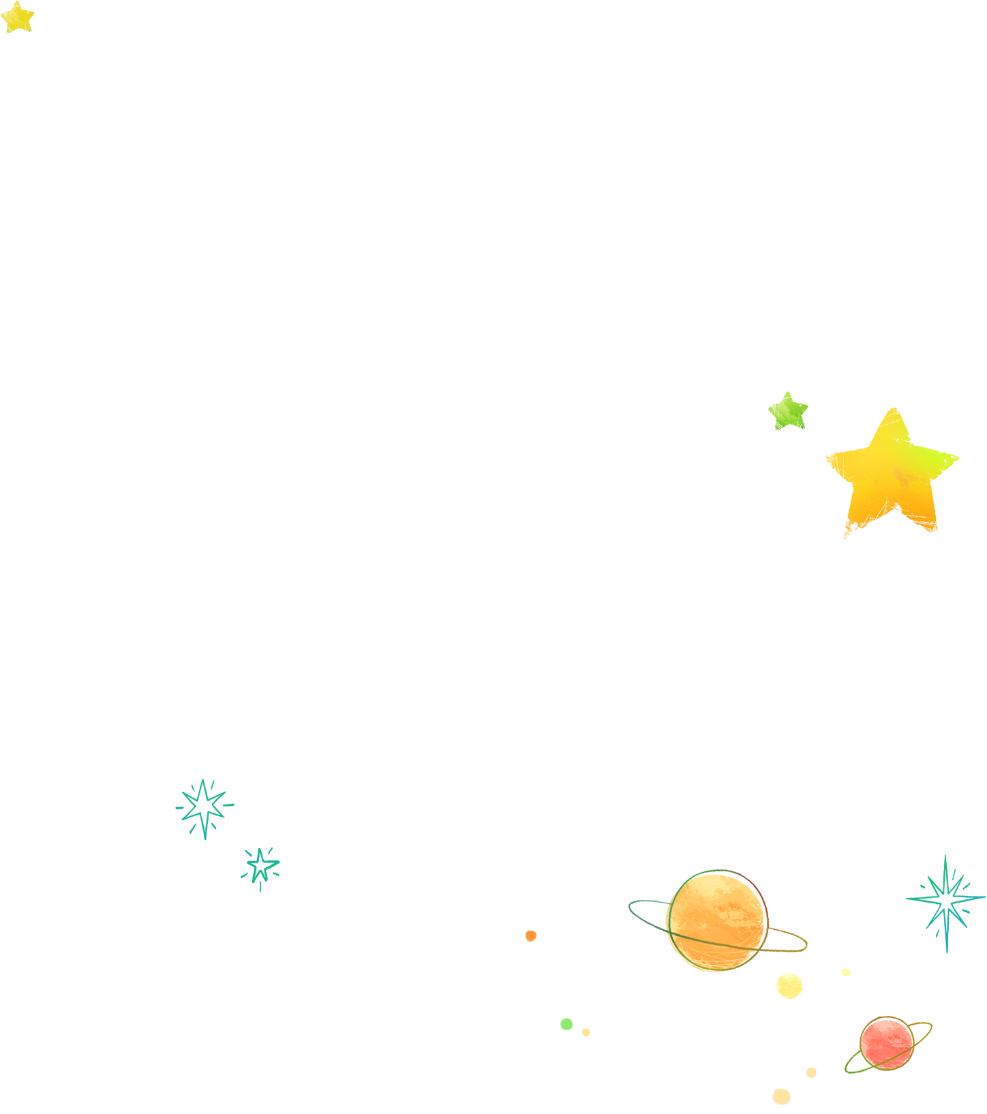 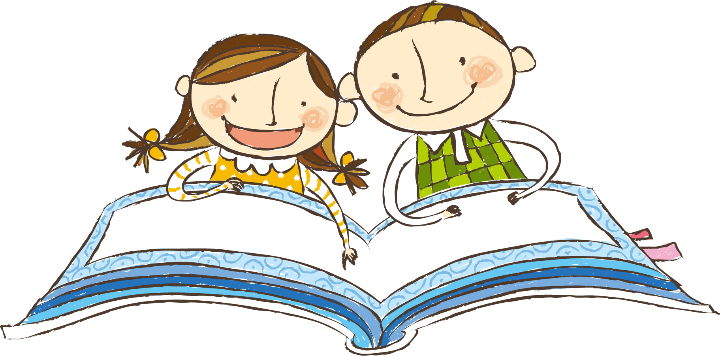 5. Qua câu chuyện, em nghĩ gì về giọng quê hương?
Giọng quê hương rất gần gũi, thân thiết đối với con người ở vùng quê đó; giọng quê hương gợi nhớ những kỉ niệm sâu sắc với quê hương, với người thân; giọng quê hương giúp những người cùng quê thêm gắn bó, gần gũi nhau hơn…
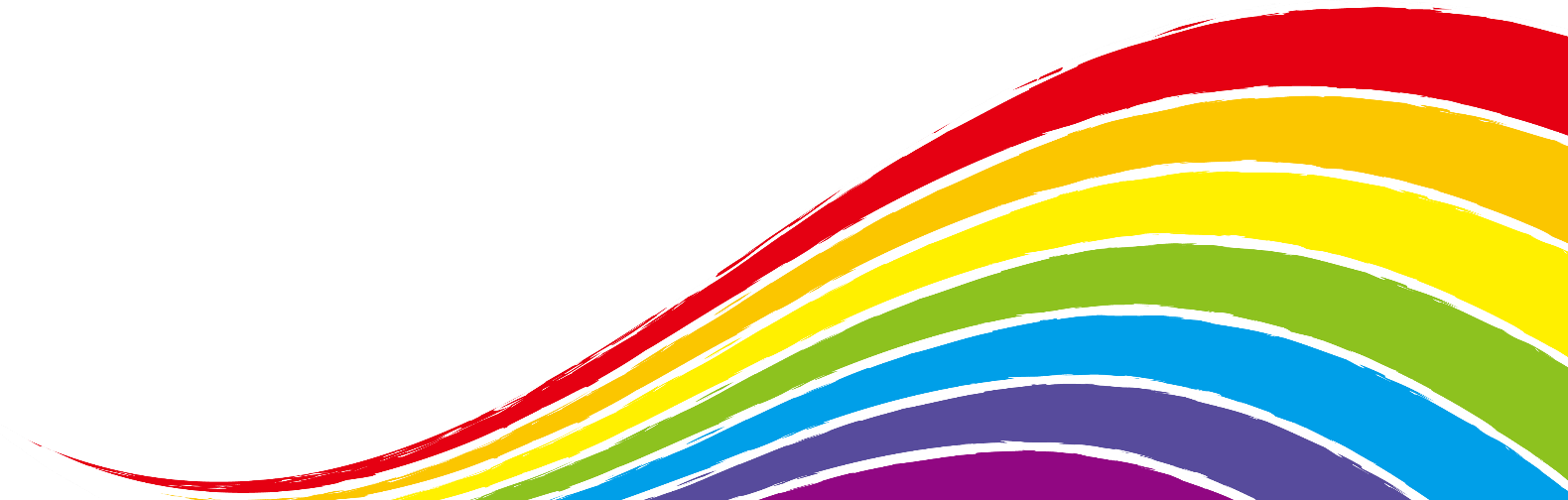 [Speaker Notes: Qua câu chuyện, em nghĩ gì về giọng quê hương?
Giọng quê hương rất gần gũi, thân thiết đối với con người ở vùng quê đó ; giọng quê hương gợi nhớ những kỉ niệm sâu sắc với quê hương, với người thân ; giọng quê hương giúp những người cùng quê thêm gắn bó, gần gũi nhau hơn. . .]
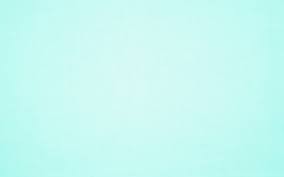 *Nội dung: 
   Tình cảm gắn bó tha thiết của các nhân vật trong câu chuyện với quê hương, với người thân qua giọng nói quê hương thân quen.
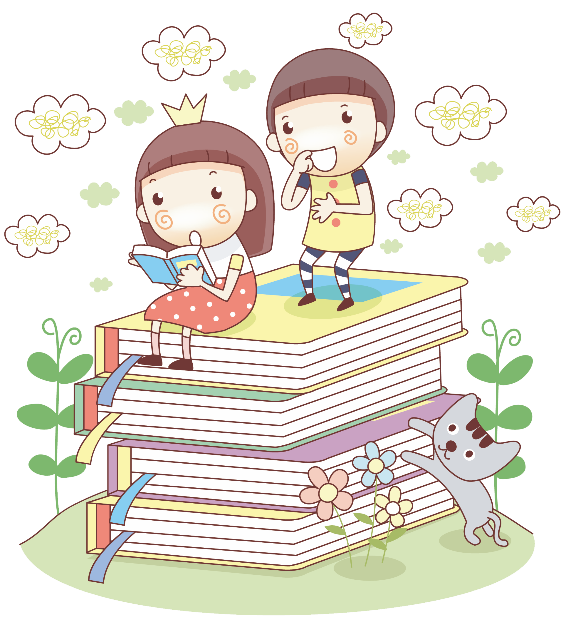 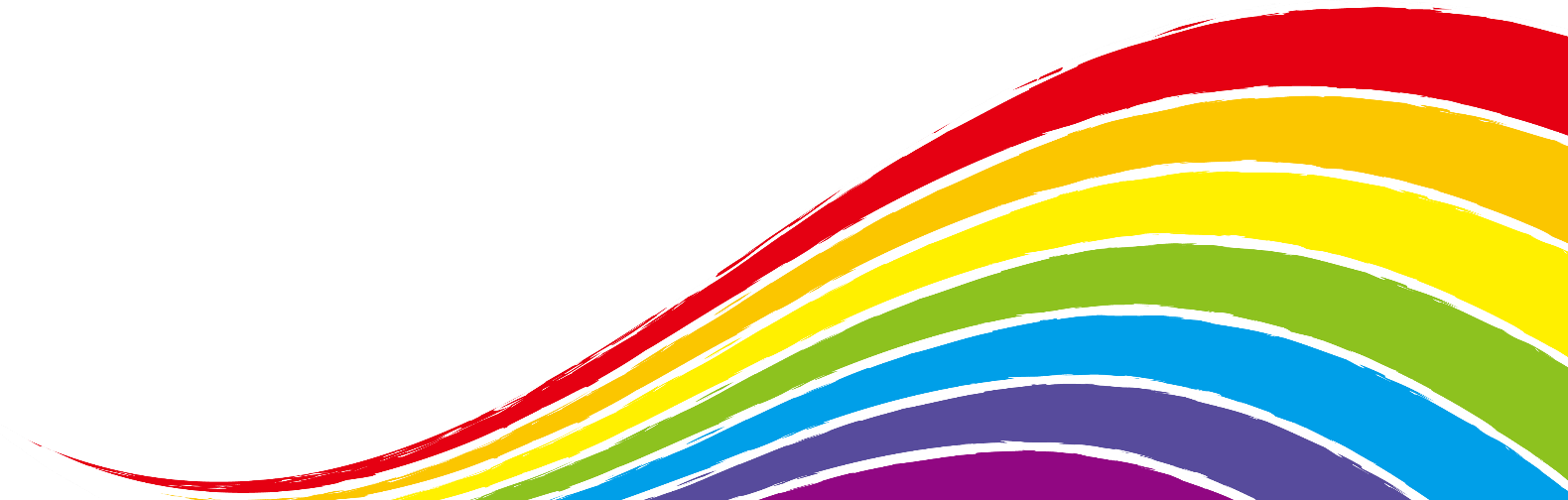 [Speaker Notes: Qua phần tìm hiểu bài chúng ta đã hiểu nội dung của bài tập đọc : đó chính là tình cảm gắn bó tha thiết của các nhân vật trong câu chuyện với quê hương,với người thân qua giọng nói quê hương thân  quen.]
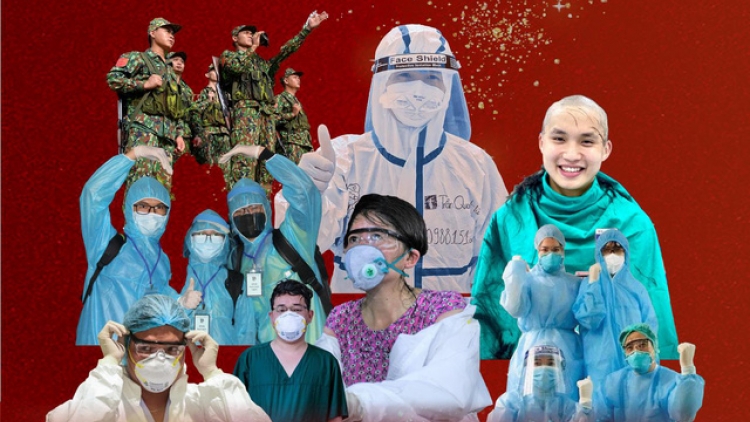 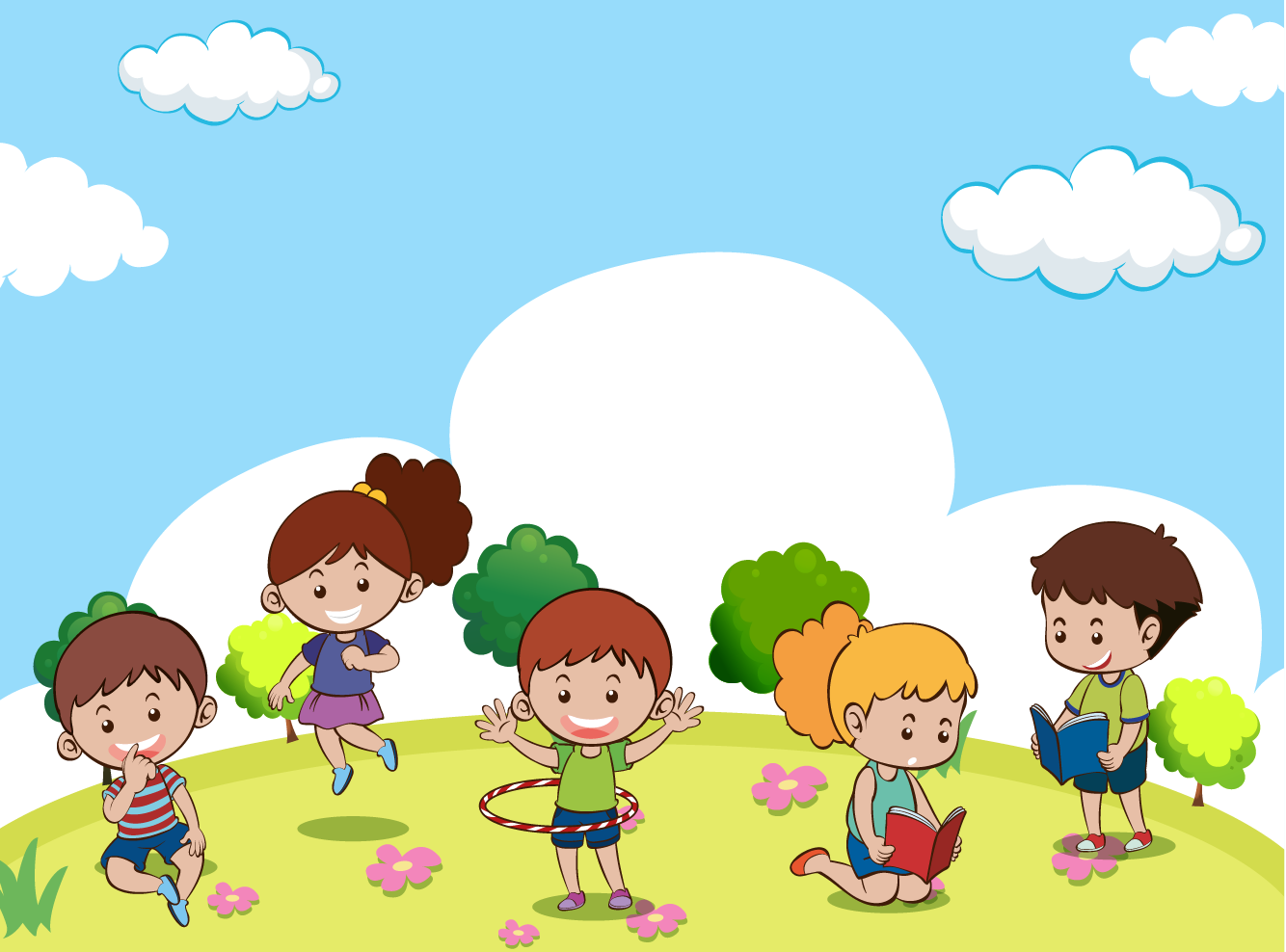 CÔ CHÀO CÁC EM.
CÔ CHÚC CÁC EM CHĂM NGOAN, HỌC  TỐT.
[Speaker Notes: Tiết học của chúng ta đến đây là kết thúc. Các em cố gắng luyện đọc nhiều nhé.Cô chào các em. Cô chúc các em luôn chăm ngoan, học tốt.]